Лекція № 6-7
Тема: Рекреаційна оцінка ландшафтів.
 Рекреаційна оцінка водних об’єктів
План
Оцінка рельєфу для лікувально-оздоровчого відпочинку. 
Оцінка рельєфу для спортивного туризму: пішохідний туризм, гірський туризм, альпінізм, спелеотуризм, гірськолижні курорти.
Оцінка водних об'єктів для рекреаційного відпочинку. 
Оцінка водних об’єктів для пляжно-купального відпочинку. 
Водні ресурси для спортивного туризму.
Основні поняття: ландшафт, рекреаційна охорона ландшафтів, теренкур, печера, водосховище, кар’єр, ставок, перекати, пороги, зливи, водоспад.
1. Оцінка рельєфу для лікувально-оздоровчого відпочинку
Вважається, що для лікувально-оздоровчого відпочинку найбільш сприятлива пересічна місцевість з незначними підвищеннями. Лікувальнооздоровчі заклади зазвичай розташовуються на рівнинах, в передгір’ях та низькогір’ях до висоти в 1000 м. Але зустрічаються й високогірні курорти, розташовані на висоті більше 2000-3000 м. У даному випадку для лікування використовуються особливі умови даної місцевості (чисте повітря та його іонізація, атмосферний тиск, вміст кисню та озону тощо).  
При оцінці території необхідно також враховувати не тільки абсолютну висоту місцевості, але й ступінь розчленованості рельєфу, яка характеризується глибиною та густиною розчленованості та крутизною схилів. Для оздоровчих цілей найбільш сприятливий крупнопагорбовий або грядовий рельєф; відносно сприятлива слабкопагорбова та хвиляста місцевість. Рівна поверхня естетично мало виразна та несприятлива для проведення рекреаційних занять. Особливо важливі характеристики рельєфу при прокладці теренкурів. 
Теренкур - це маршрут дозованої ходьби, яка призначається відпочиваючим в санаторіях для тренування серцево-судинної системи, опорно-рухового апарата, дихальної системи.
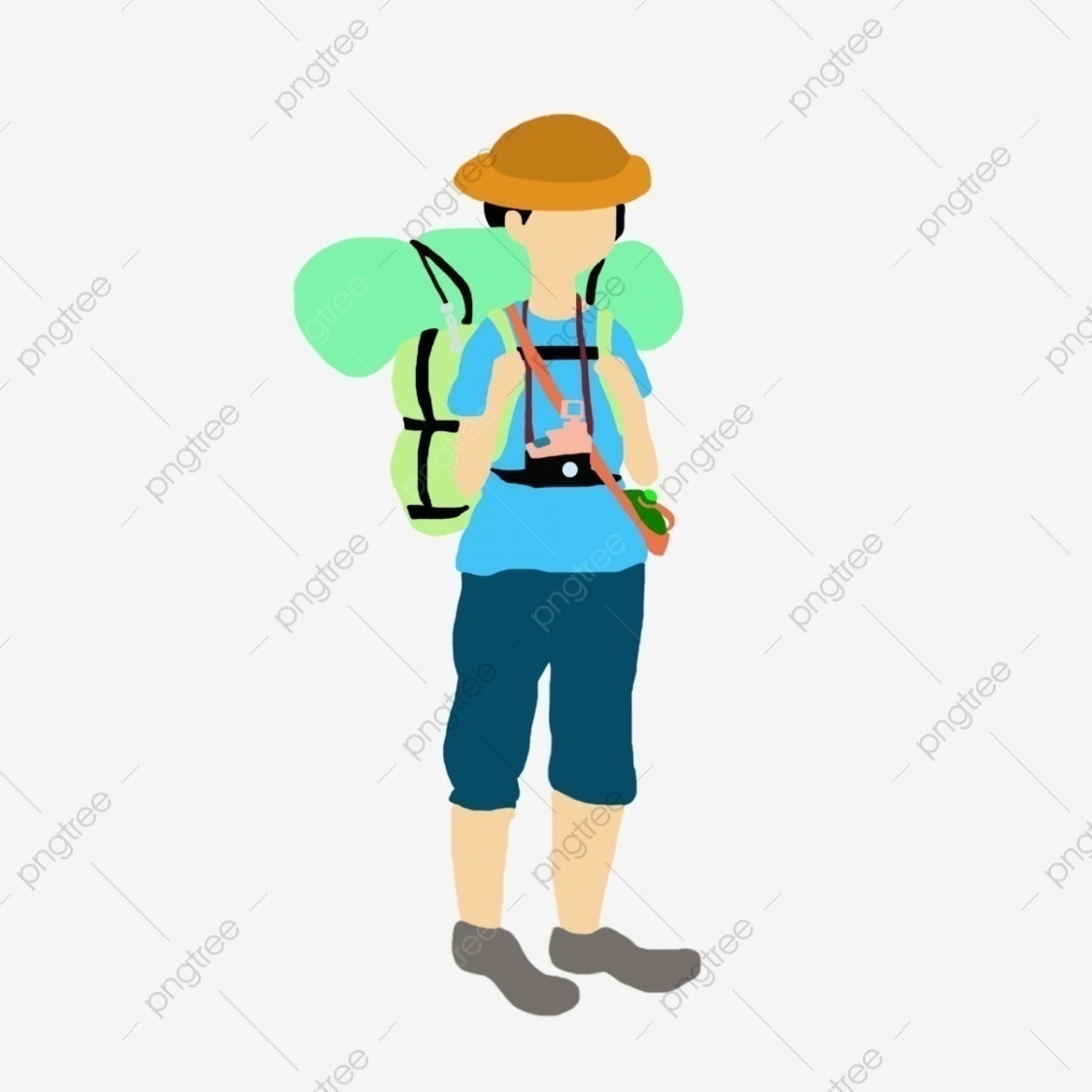 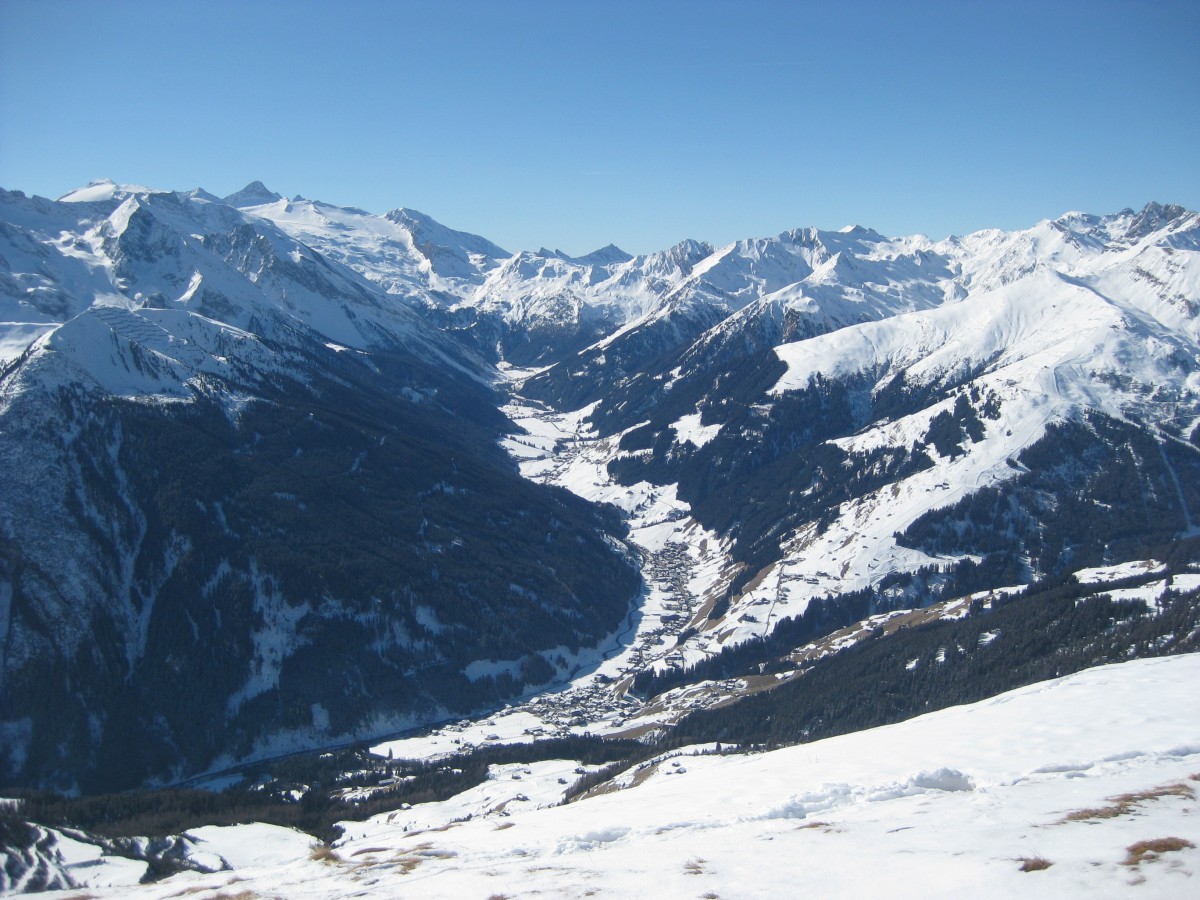 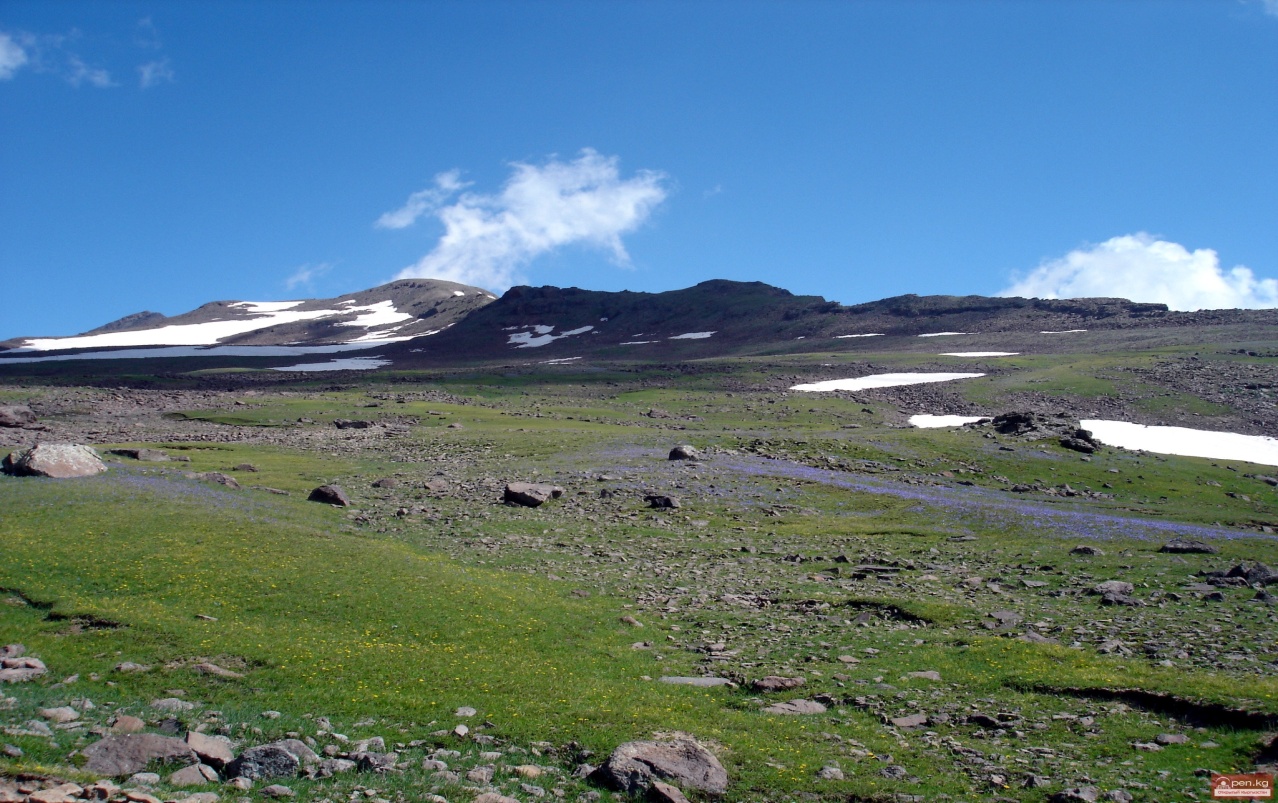 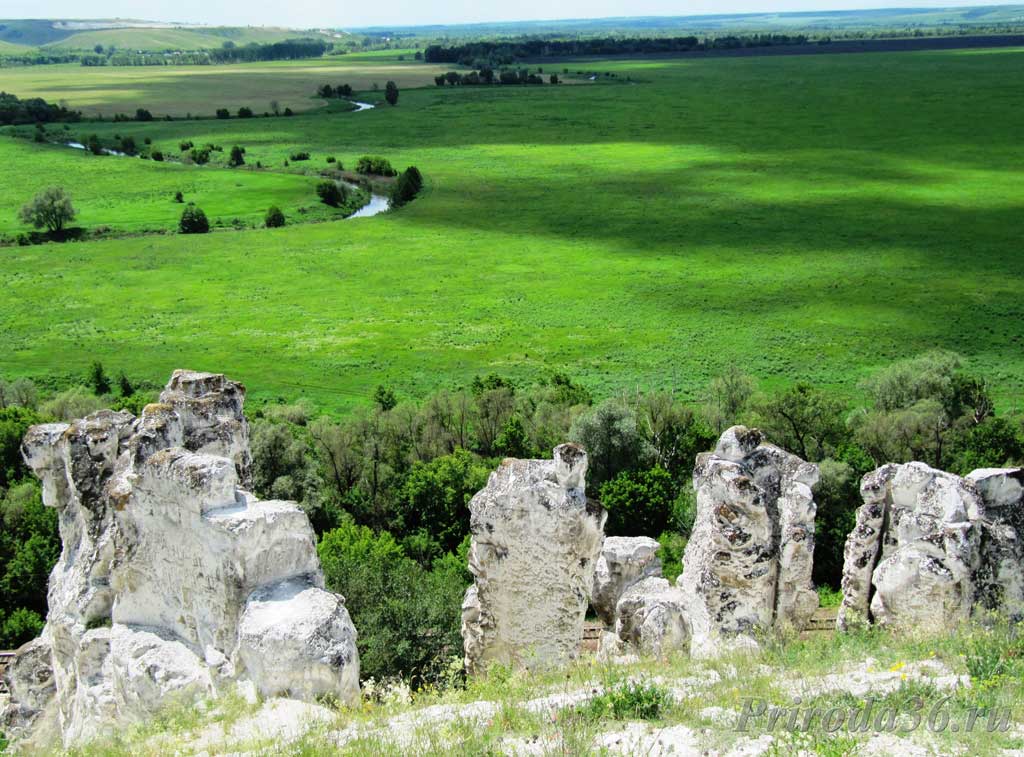 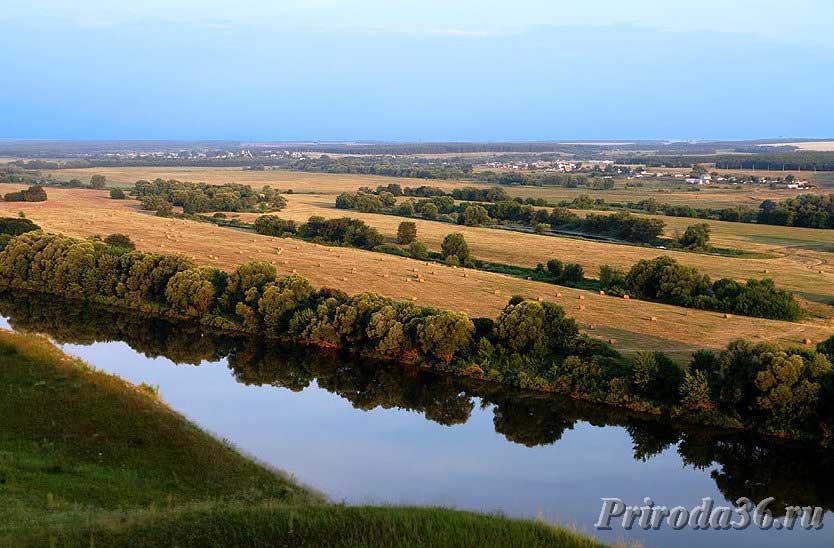 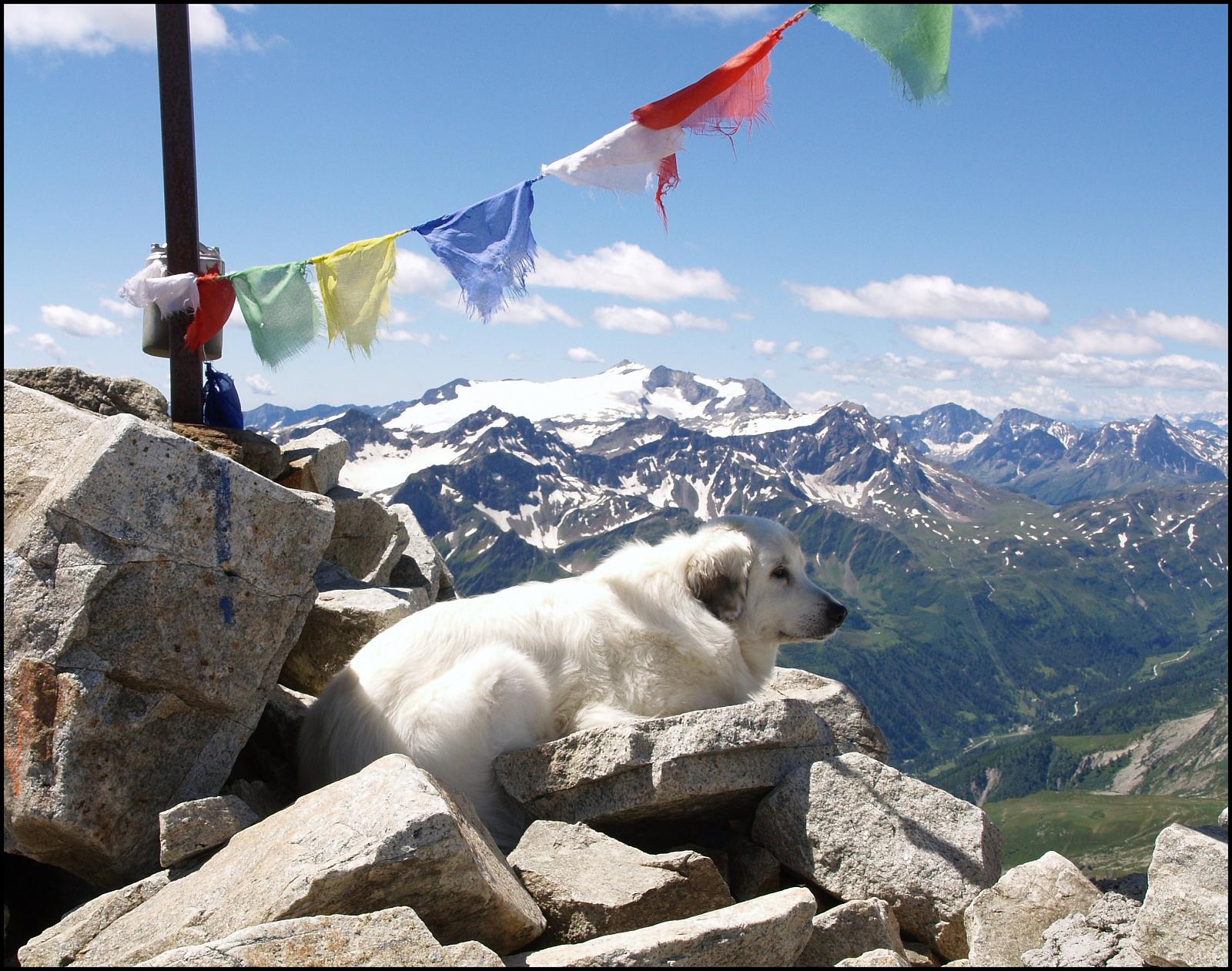 За енергетичними навантаженнями на організм людини теренкури підрозділяються на три категорії складності: 
слабкі навантаження – призначаються хворим, які знаходяться в стадії реабілітації після перенесених важких захворювань; 
середні навантаження – призначаються відпочиваючим з хронічними захворюваннями в стадії ремісії; 
сильні навантаження – призначаються практично здоровим людям з легкими формами захворювань. 
Теренкури зазвичай прокладаються по пересічній місцевості способом чергування горизонтальних ділянок з підйомами. З підвищенням категорій складності маршруту зростає довжина всього маршруту, зменшується протяжність горизонтальних ділянок та збільшується кількість та висота підйомів. Теренкури маркуються через кожні 100 м і повинні мати гарове покриття (перший прошарок з піску та гравію, а зверху – мілкий пісок). Іноді зустрічаються теренкури з невеликою протяжністю маршруту, але з великою кількістю складних підйомів, які потребують значних фізичних зусиль на їх подолання. 
Несприятливі для будівництва рекреаційних закладів та проведення рекреаційних занять райони з небезпечними природними явищами: зсувами, селями, сходом снігових лавин, вулканами, землетрусами, каменепадами тощо.
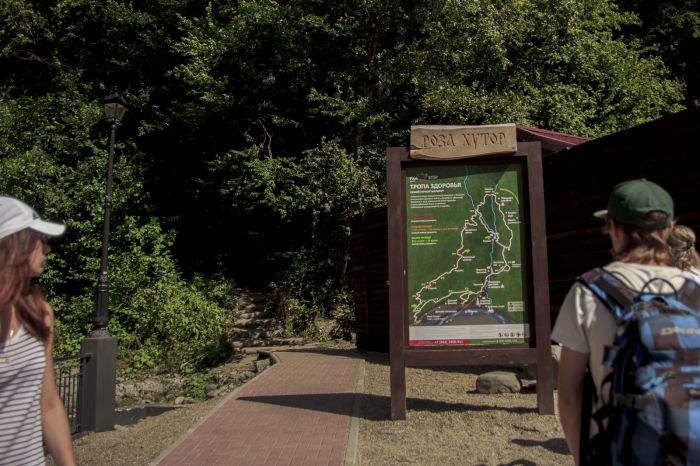 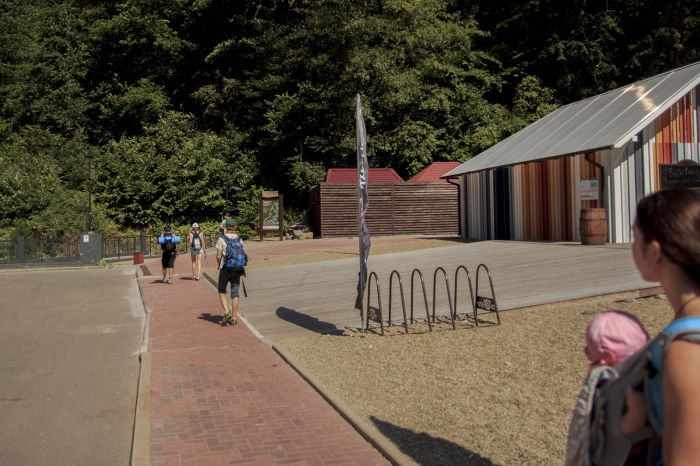 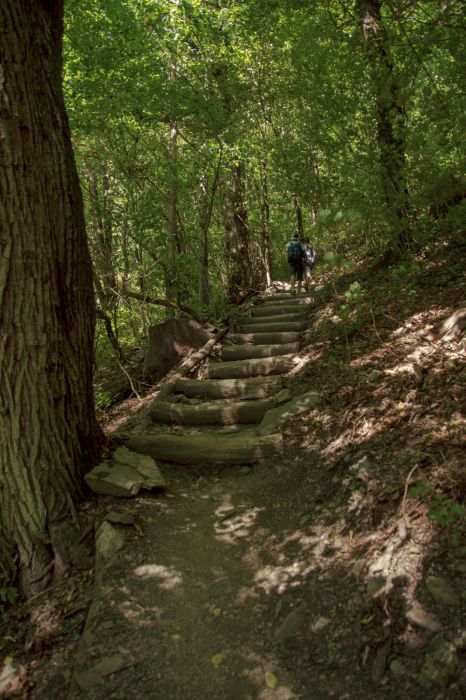 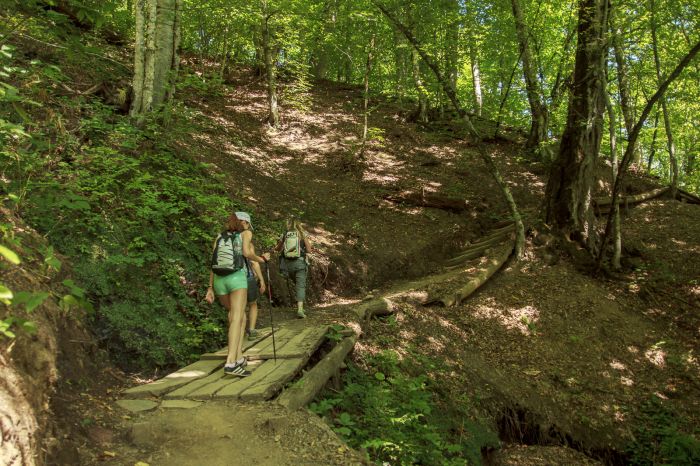 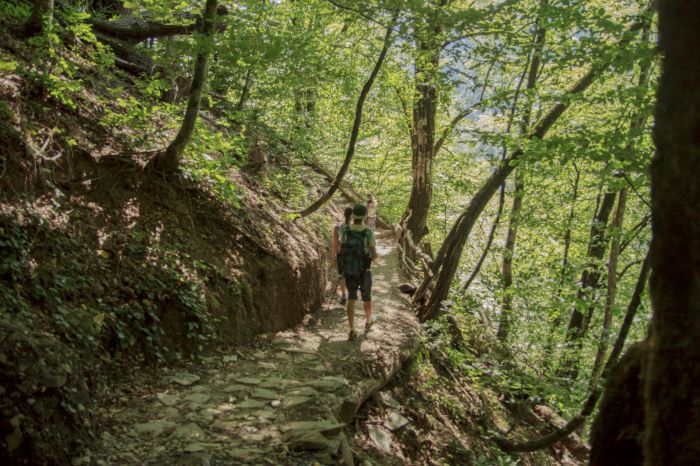 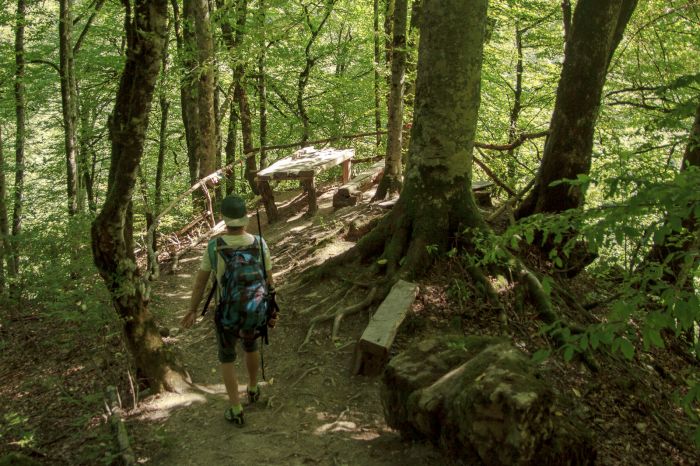 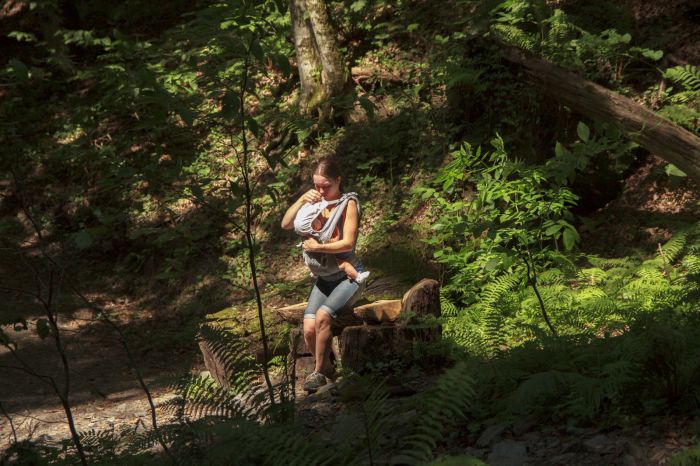 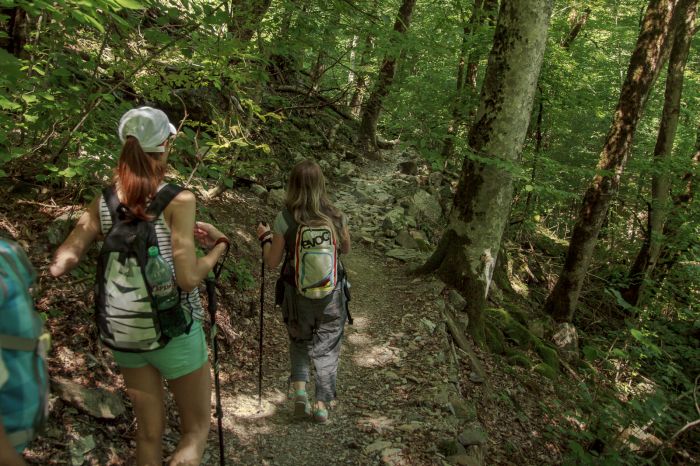 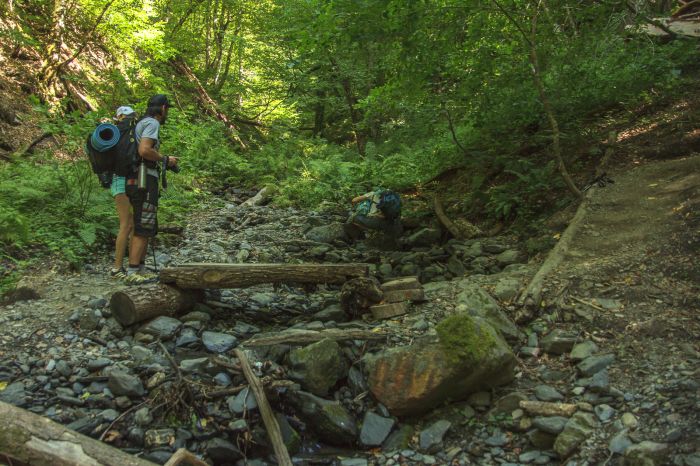 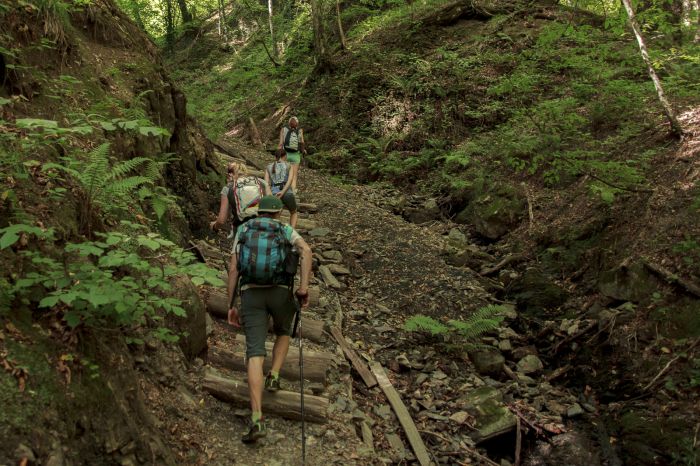 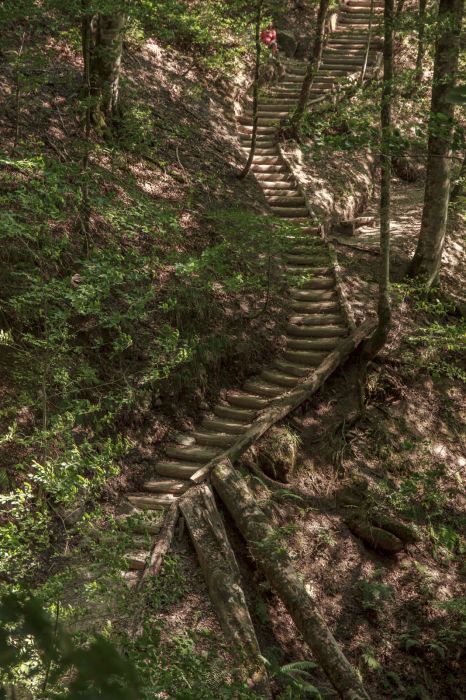 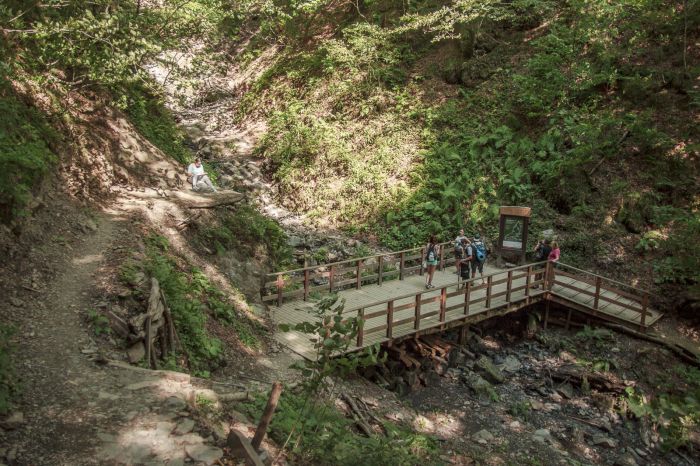 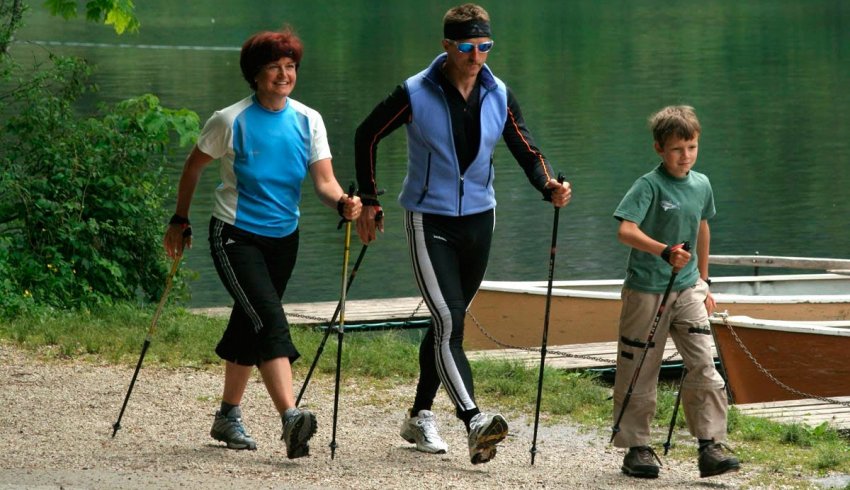 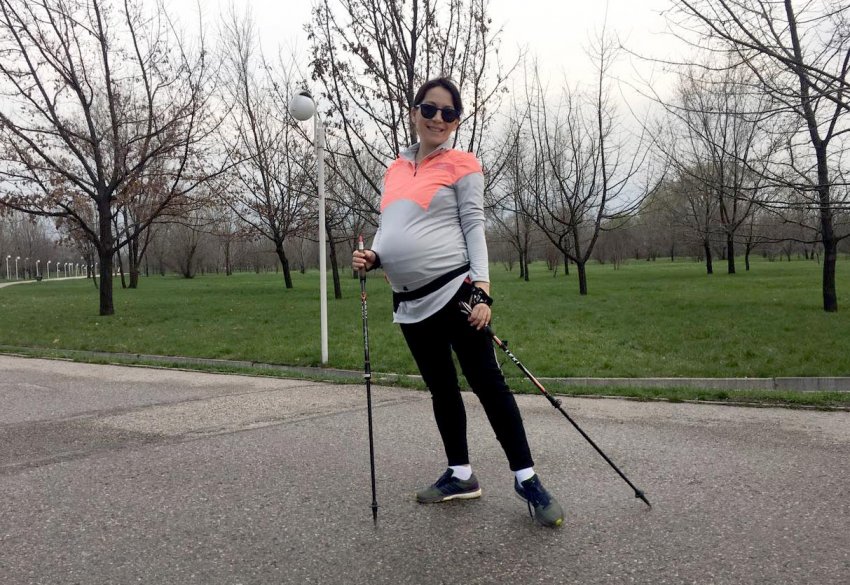 https://www.facebook.com/scandiWKharkov/
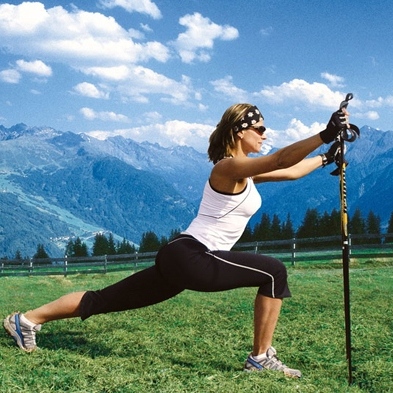 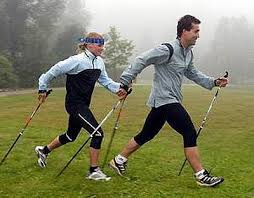 2. Оцінка рельєфу для спортивного туризму: пішохідний туризм, гірський туризм, альпінізм, спелеотуризм, гірськолижні курорти.
Пішохідний туризм. Категорійні походи проводяться в рівнинній, передгірній і гірській місцевостях. Складність маршруту залежить від висоти місцевості, крутизни схилів, його протяжності та наявності перешкод на трасі. Найбільш перешкодами, що часто зустрічаються, є болота, яри, крупні лісові масиви, чагарникові чагарники, мікрокліматичні особливості територій (особливо гірських). 

Гірський туризм і альпінізм. Гірський туризм розвивається в районах з коливаннями висот від 1000 до 3500 м. Відповідно розрізняють низькогірні, середньогірні та високогірні маршрути гірського туризму. Підйоми достатньо зручні в умовах низькогір’я і середньогір’я. Місцями при підйомах зустрічаються осипи. Дрібні осипи дуже зручні для спуску, але небезпечні для підйому. По осипу середнього розміру рухатися дуже зручно, але є небезпечними повороти. 
Великі осипи зручні для підйому, але складні для спуску через можливість каменепадів. 
Сильно ускладнюють рух в гірській місцевості скельні форми рельєфу (плити, ребра, тріщини та ін.). Скельні поверхні найбільш складні для підйому. За ступенем складності проходження скелі ділять на 4 групи: 
прості - сильно розчленований скельний рельєф з численними зачіпками і виступами; 
середньої складності - зруйновані, але круті скелі; 
складні - природних зачіпок і виступів дуже мало і розташовані вони далеко один від одного; 
дуже складні - круті, майже прямовисні гладкі схили.
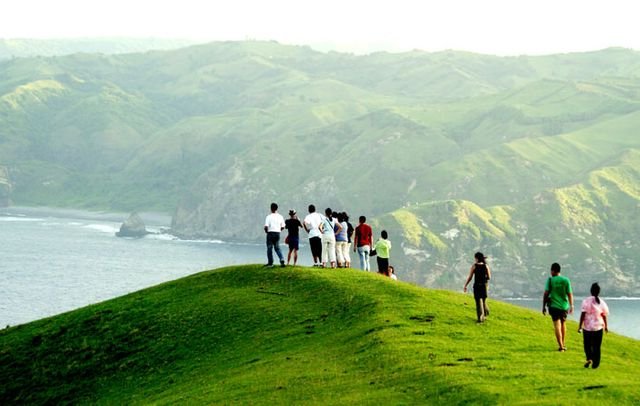 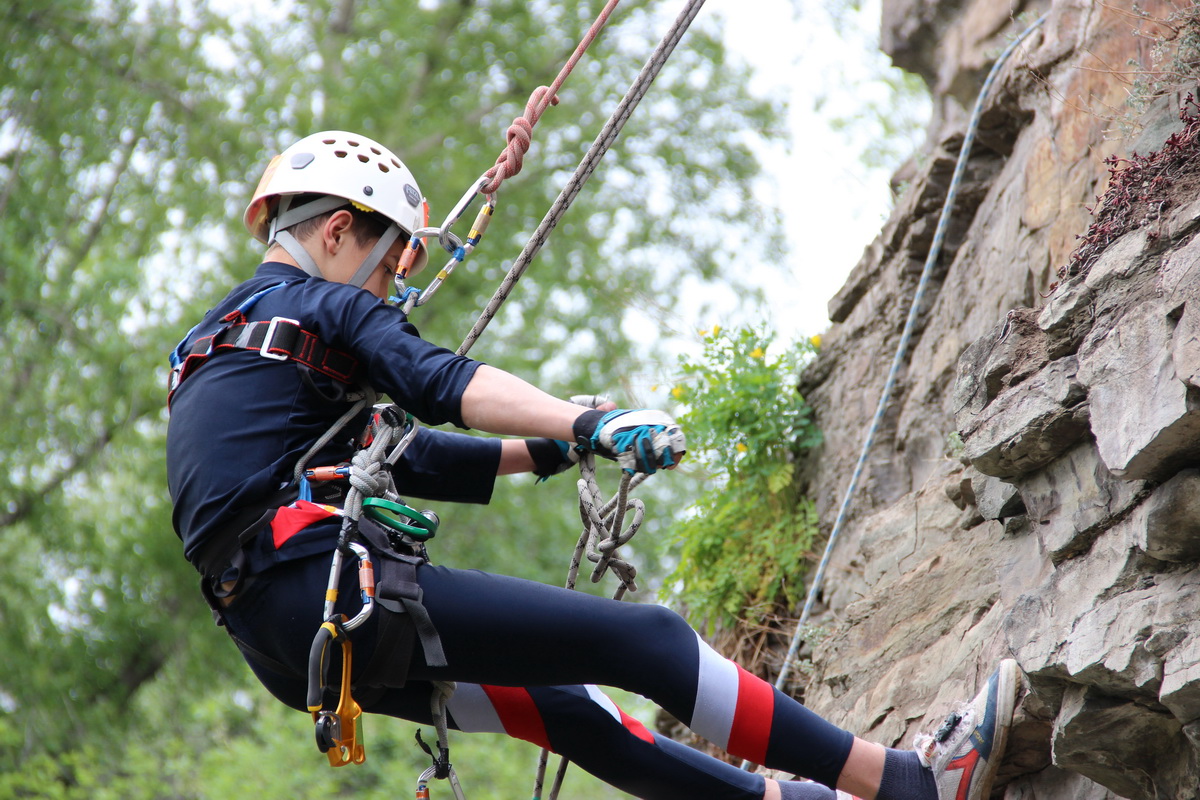 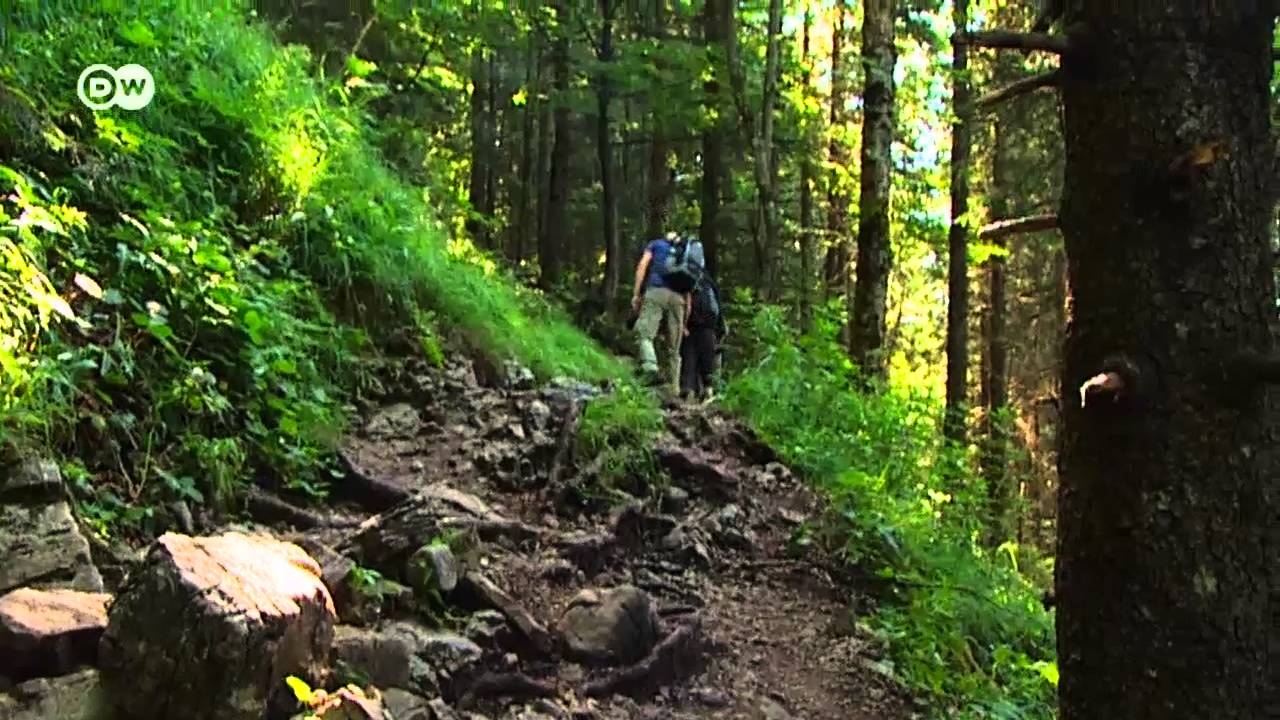 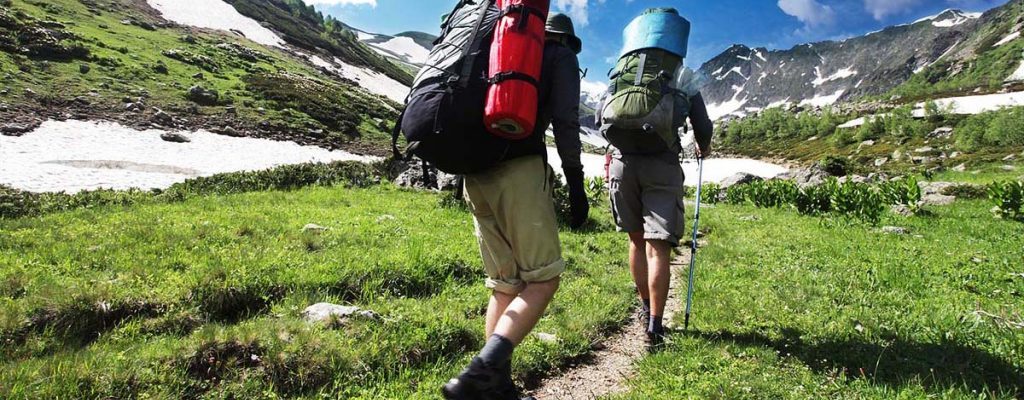 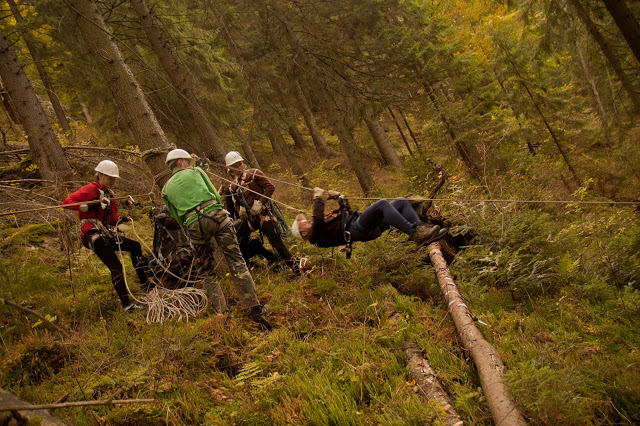 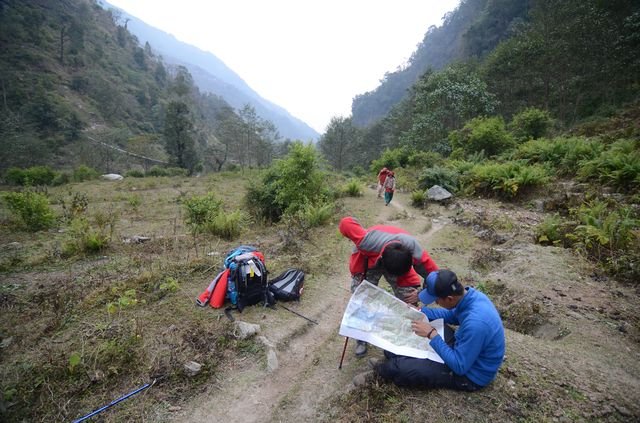 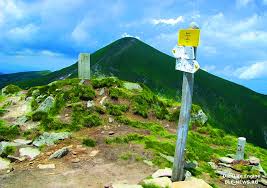 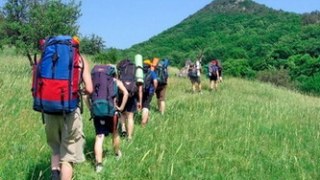 Достатньо привабливі для скелелазіння так звані стовпи - скелі химерної форми, що сформувалися в результаті вивітрювання гірських порід різного віку і складу. 
Спелеотуризм. Основним об'єктом спелеотуризму є печери. Розвиток печер пов'язаний з карстовими явищами. 
Печера - порожнина в поверхневих товщах земної кори різної форми і розмірів, що сполучається з поверхнею одним або декількома отворами і яка утворюється, головним чином, в районах карсту шляхом вилуговування і розмиву легкорозчинних порід - вапняків, доломіту, гіпсу та ін. 
Окрім карстових, розрізняють печери абразійні (виникають при порушенні узбережжя морів, озер), ерозійні (утворені течією води ерозійні борозни, промоїни тощо), дефляційні (печери на берегах озер, морів та річок,  утворені під дією вітру та, особливо,  мілких часточок, які ним переносяться), суфозійні (порушення гірських порід при вилуговуванні та виносі підземними водами мінеральних речовин внаслідок чого утворюються воронки, западини) і ін.  
Печери можуть бути надземними і підземними. Печера, що тягнеться горизонтально, з виходом на поверхню може бути використана в якості  екскурсійного об'єкту.  
Для спортивних цілей використовуються важкодоступні печери, для подолання яких потрібне спеціальне обладнання.
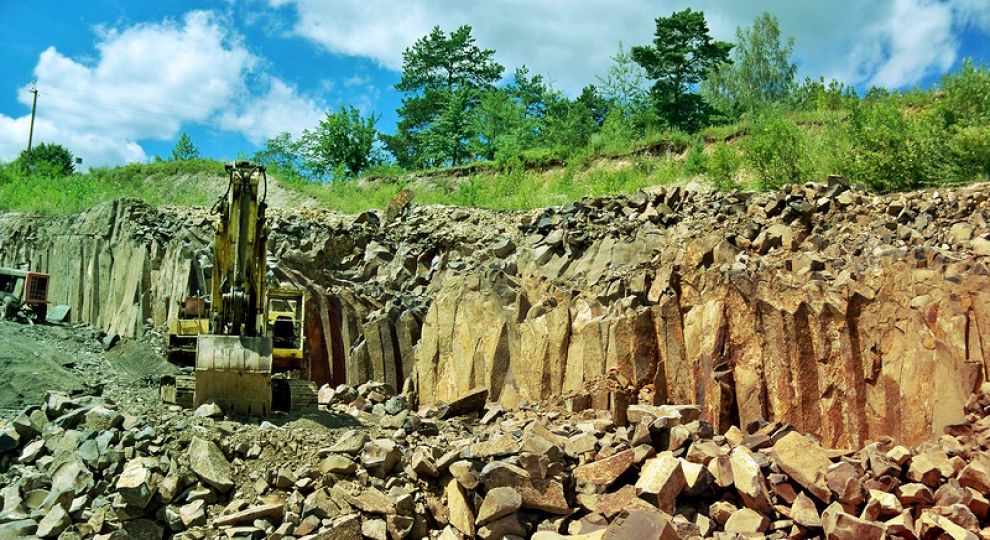 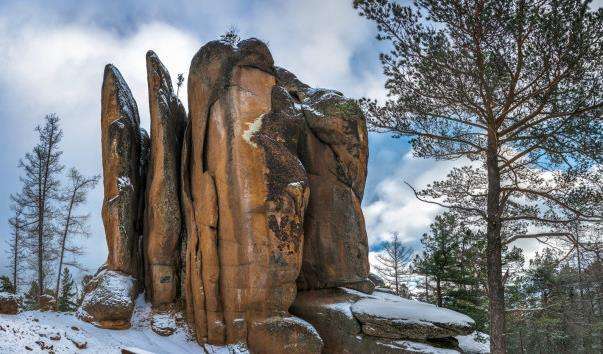 Заповідник Красноярські стовпи
http://turtrans.net.ua/zapovidnik-krasnoyarski-stovpi/
БАЗАЛЬТОВА КАЗКА РІВНЕНЩИНИ Більше читайте тут: https://tsn.ua/blogi/themes/tourism/chudesa-ukrayini-pro-yaki-vi-ne-znali-bazaltova-kazka-rivnenschini-939585.html
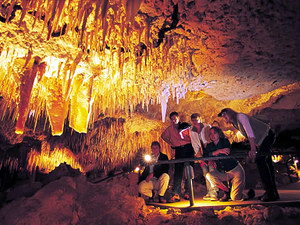 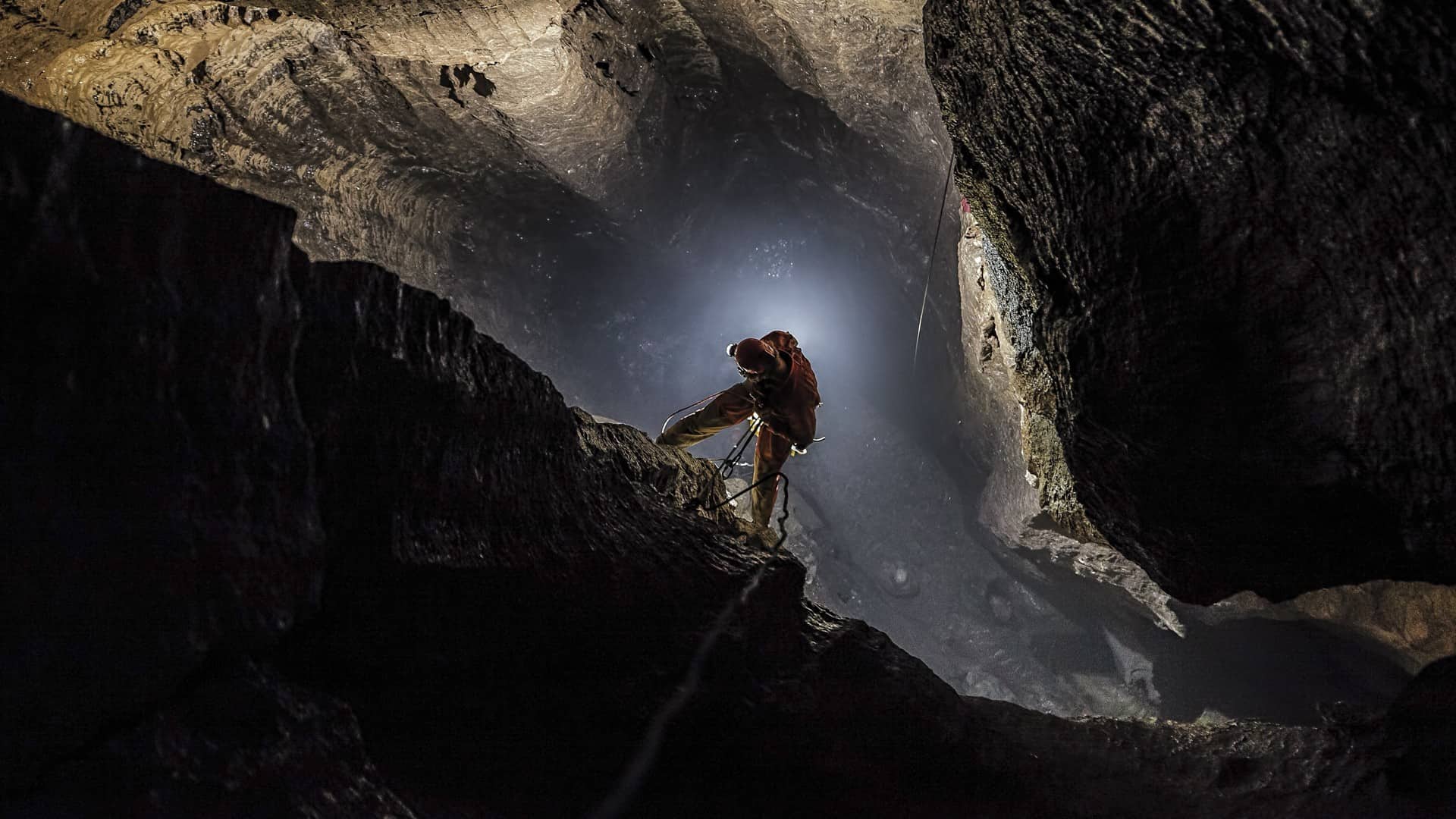 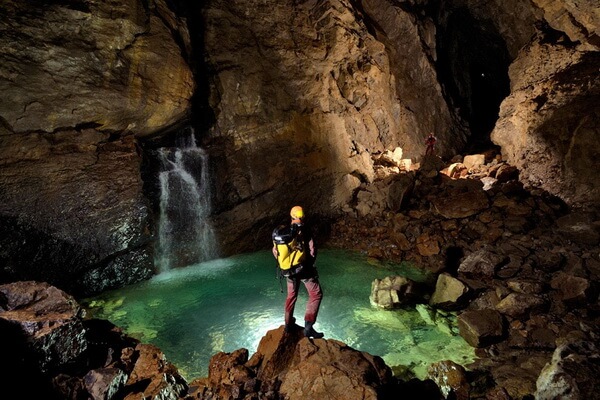 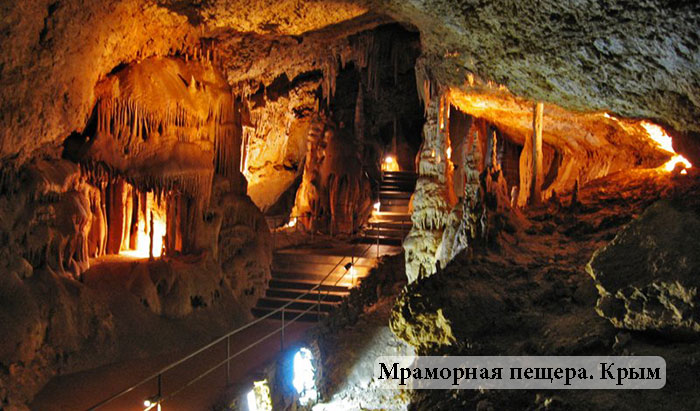 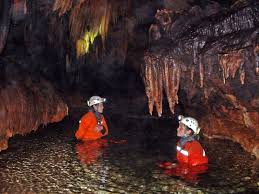 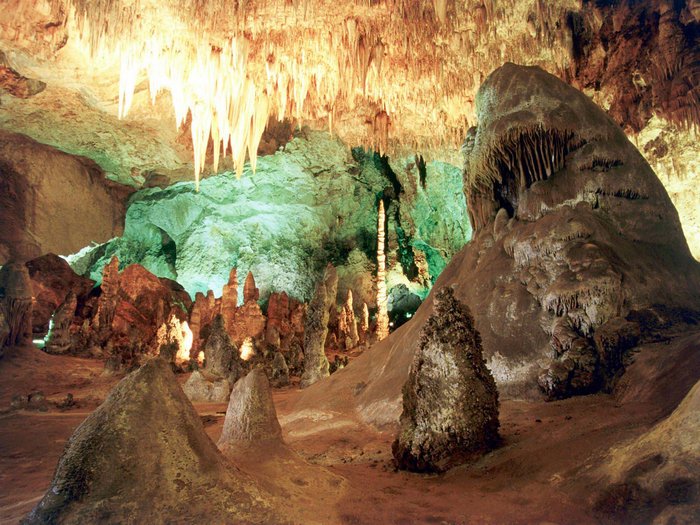 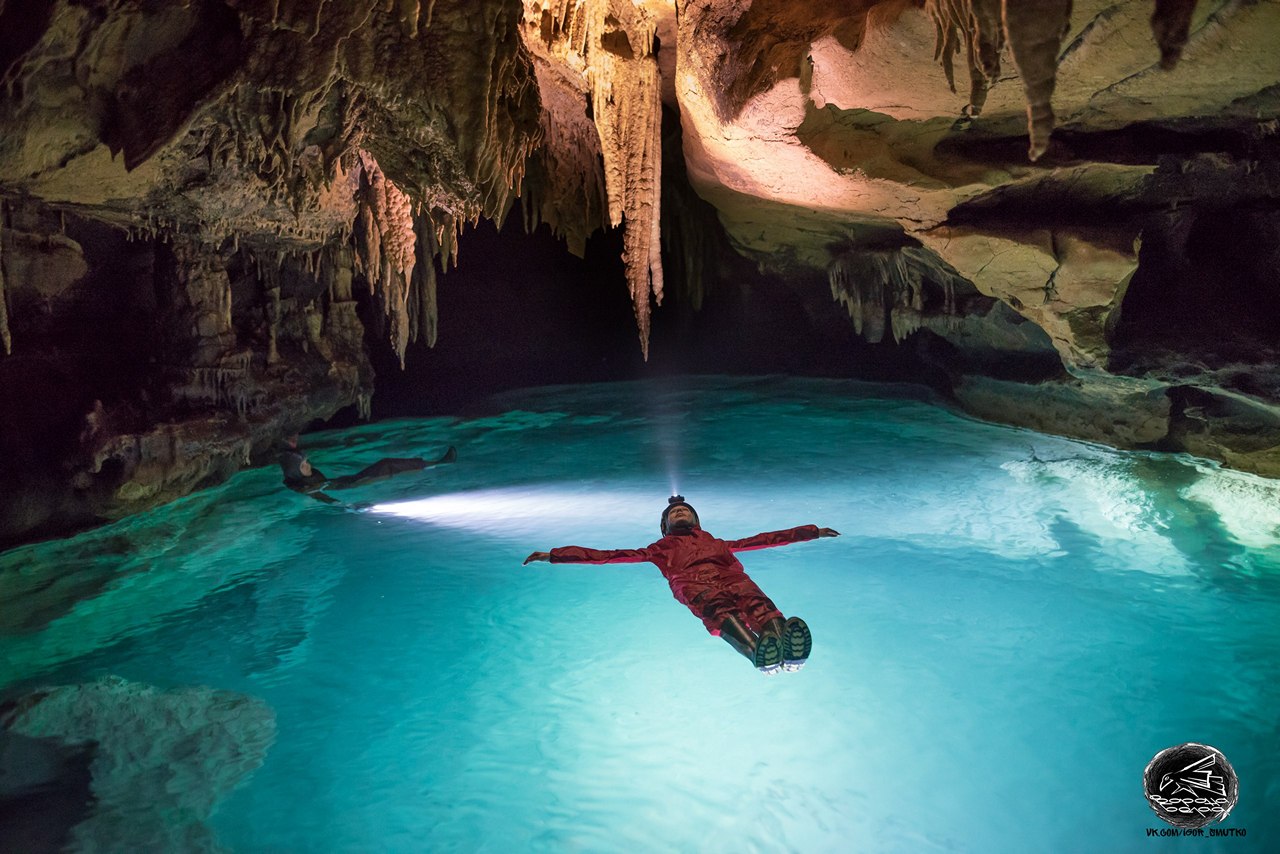 Территория полуострова Юкатан на юге Мексики
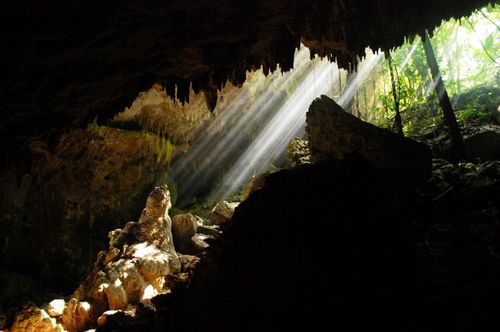 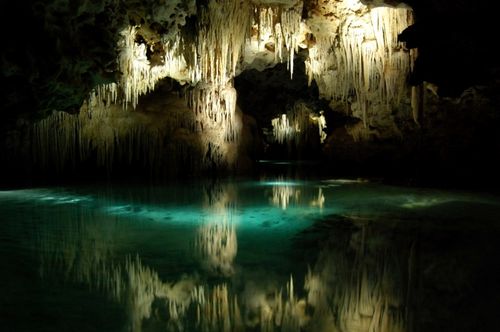 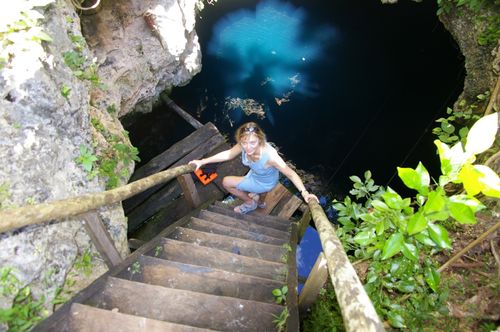 Пещера Хан Сон Дунг — самая большая пещера в мире
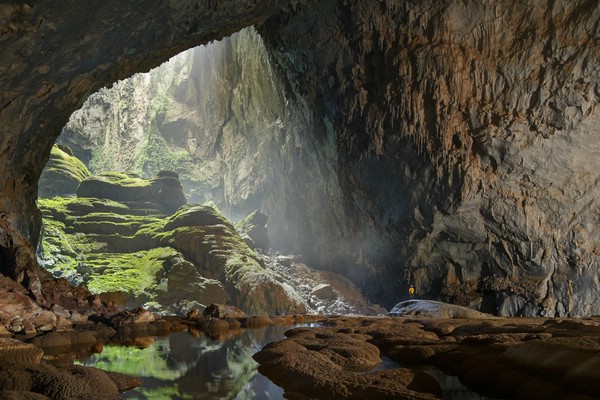 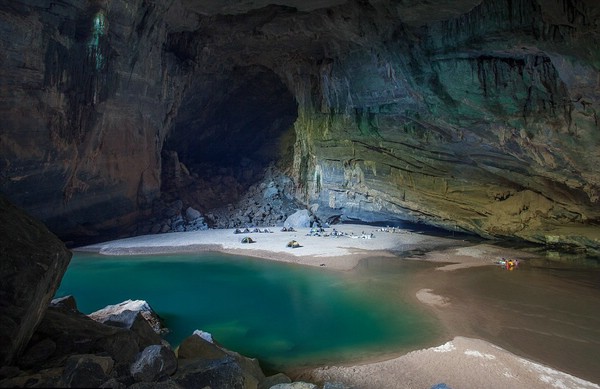 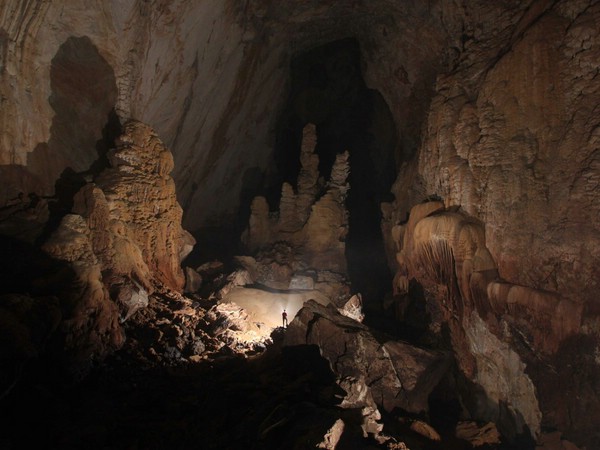 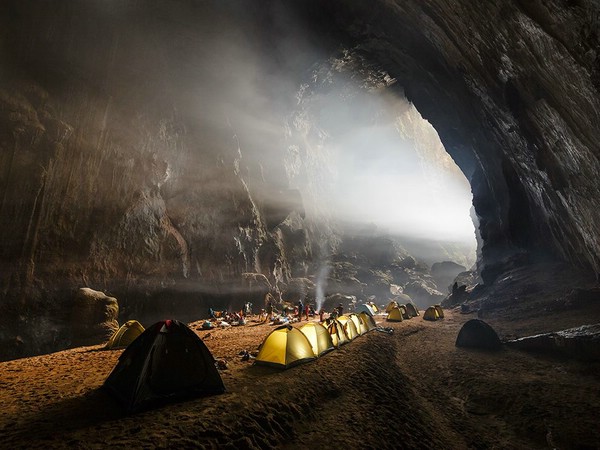 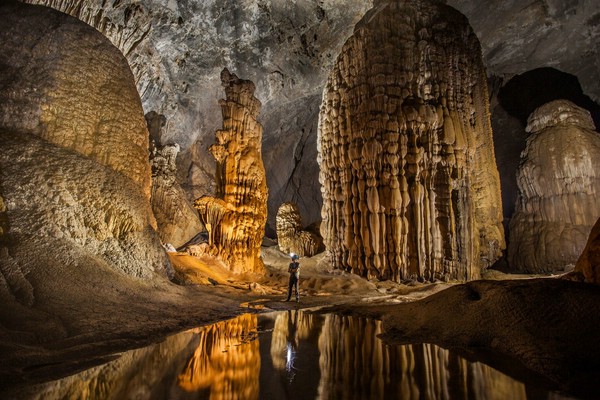 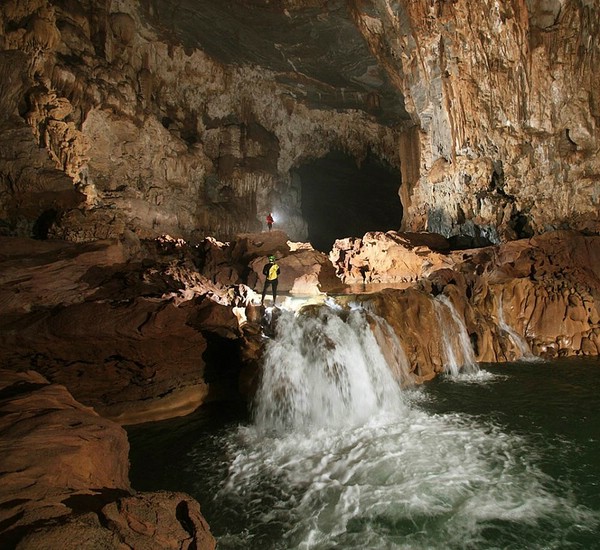 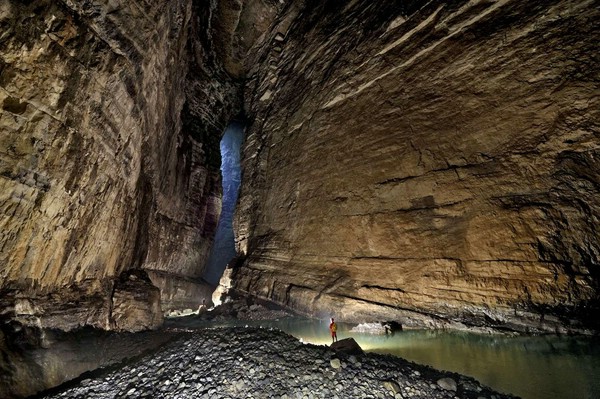 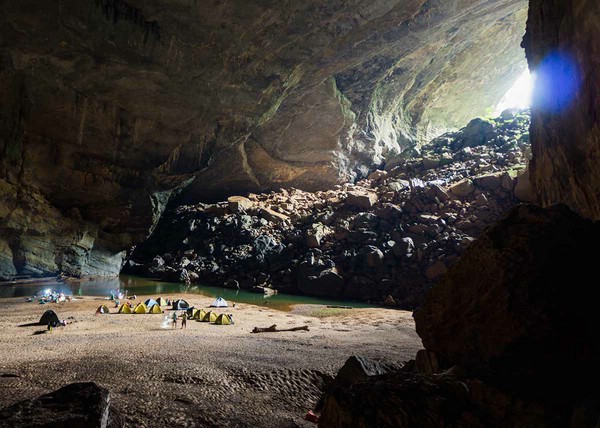 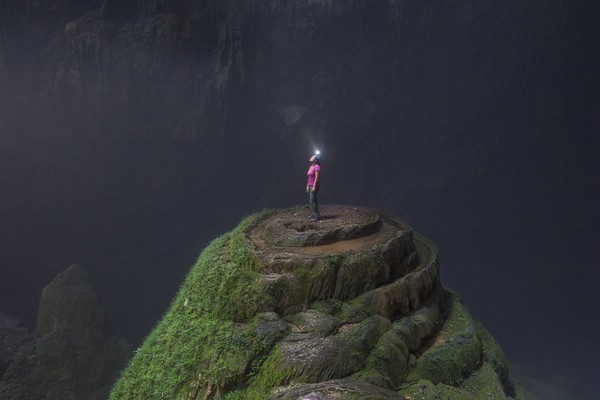 11 вражаючих печер України
1. Печери Соледару, Донецька область
У Соледарі печери соляні. Що не дивно, бо це місто соляного промислу. І печери утворилися внаслідок видобутку солі. Неймовірні розміри печер: у грудні 2003 року в соляній печері під назвою "Камера № 41-біс" була запущена повітряна куля. Ця подія увійшла до Книги рекордів Гіннеса.
Розмір цієї печери: висота близько 30 метрів (це 9-поверхівка), а довжина — кілька сотень метрів. У середині печер є чимало скульптур із солі. Тут стабільна температура +14 °C і особливий мікроклімат. Повітря, насичене мікрочастинками солі, має цілющий вплив на організм людини.
А ще тут проходить міжнародний фестиваль "Соляна симфонія" за участю симфонічного оркестру та кращих оперних голосів.
https://24tv.ua/health/ukrayina_tag1119/
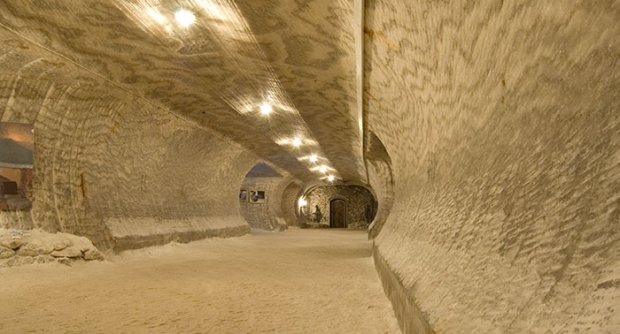 Борщів, Тернопільска область. Борщівщина — один з найбільших у світі "печерних" районів. Тут ціла купа печер, які можна вивчати і милуватися не один день. Вони різні за будовою і походженням, є у них різної форми гроти, проходи і галереї.
2. Печера Озерна, село Стрілківці     https://24tv.ua/health/ukrayina_tag1119/
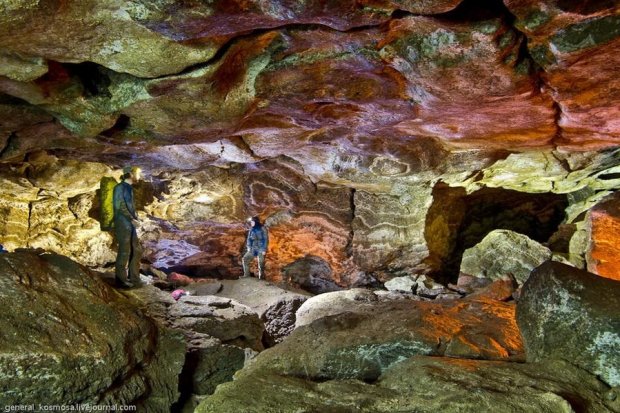 Вхід — за кілометр від південно-західної околиці села, на дні великої карстової лійки глибиною 18 м. Довжина досліджених ходів —114 км. Озерну відкрили місцеві жителі в 40-х роках. Ця печера — єдина на Поділлі — має підземні озера, що займають третину площі печери.https://24tv.ua/health/ukrayina_tag1119/
3. Печера Кришталева, село Кривчеhttps://24tv.ua/health/ukrayina_tag1119/
Вхід у неї розташований на крутому схилі долини, вище русла річки на 60-70 м. Довжина — 23 км. Середня ширина ходів — 2,0 м, середня висота — 2,7 м. Крім лабіринту коридору, в печері є великі зали, стіни багатьох галерей і залів покриті білосніжними або забарвленими у різноманітні кольори кристалами вторинного гіпсу. Особливість печери — підвищена іонізація повітря та води, абсолютна відсутність будь-яких вірусів.
А зовсім нещодавно тут виявили мінеральний болотний мул та воду. Окремі ділянки печери – закриті для туристів для збереження унікального мікроклімату та "комфорту" кристалів. Шукачам екстремальних вражень Кришталева може видатись нецікавою, там навіть коридори електрифіковані. Але звичайним туристам, від школярів до пенсіонерів, подарує масу вражень.
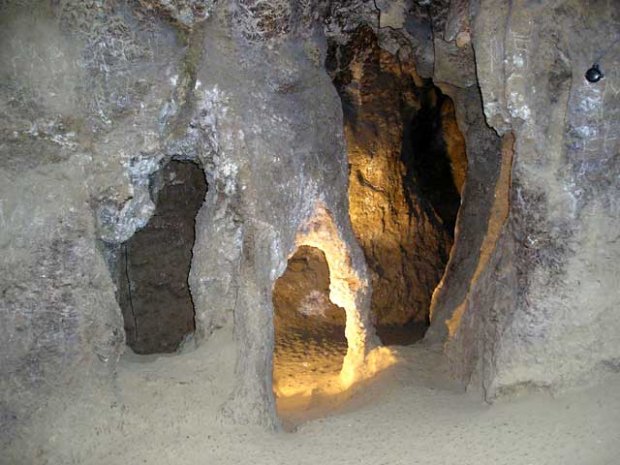 4. Печера Вертеба, село Більче-Золотеhttps://24tv.ua/health/ukrayina_tag1119/
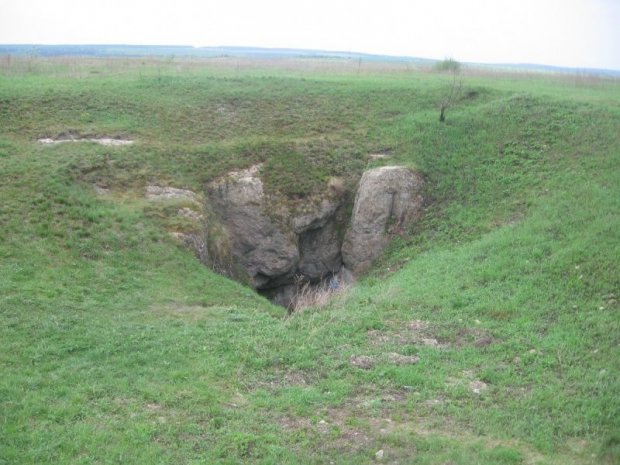 Вертеба яскравий приклад того, що не обов'язково потрібні гори, аби мати печеру. Вхід до неї — за 2 кілометри від села, на піднятому водороздільному плато.
Вертебу ще звуть "Наддністрянською Помпеєю", тут виявлено сліди перебування первісної людини (різні предмети матеріального побуту, поховання), які належать до палеоліту, неоліту та більш пізнього часу. Загальна довжина ходів – 8 км. Стіни печери гладкі, темні, багато ходів заповнено мулом.
У Вертебі є цікавий і своєрідний лабіринт Кам‘яна Соломка: поверхня стелі вкрита густими "заростями" трубчастих кальцитових сталактитів, що схожі на стерню довжиною 10-12 см.
5. Печера Оптимістична, село Королівкаhttps://24tv.ua/health/ukrayina_tag1119/
Це найдовша в світі гіпсова печера (занесена і в Книгу рекордів Гіннеса). Це також найдовша печера Євразії та друга (після Флінт-Рідж-Мамонтової у США) за довжиною серед печер світу.
Закартографована довжина її численних та хвилястих ходів — понад 240,5 км, на площі близько 2 гектарів. Ходи залягають на глибині близько 20 м під землею. Ще не всі вони розвідані.
Для відвідувачів печеру відкрили тільки у 2011 році. Там обладнали унікальний в Україні спелеомузей зі зразками найцікавіших печерних утворень: там є величезні кристали, химерні геликтити, їжачки та троянди з кристалічного гіпсу.
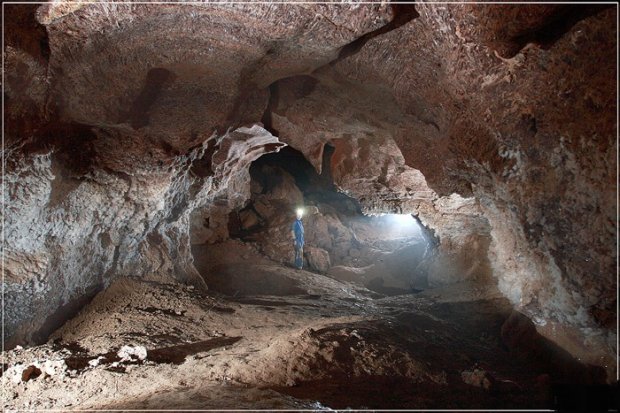 6. Печера Ювілейна, село Сапоговеhttps://24tv.ua/health/ukrayina_tag1119/
7. Печера Атлантида, село Завалля, Кам’янець-Подільський район, Хмельницька областьhttps://24tv.ua/health/ukrayina_tag1119/
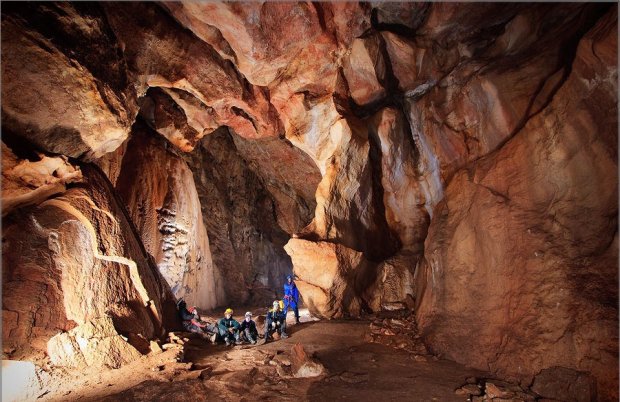 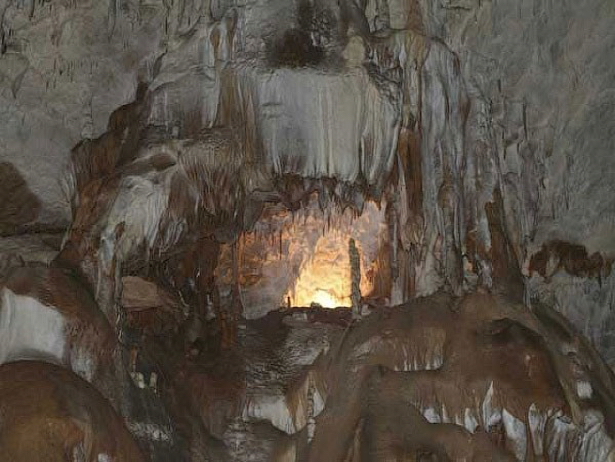 Ця печера відома спелеологам всього світу, має чітко виділені три яруси (поверхи). Її відкрили у 1969 році, а досліджувати почали аж через 6 років. Загальна довжина печери складає 2,4 км. Атлантида більша від найглибшої Солдатської печери на 300 м. Уся печера прикрашена сталактитами та сталагмітами, що виблискують усіма можливими кольорами. Обладнаних маршрутів в печері немає. Тому обов'язково потрібне спеціальне спорядження та добра фізична підготовка.
Це теж гіпсова печера, загальна довжина її ходів — 1,6 км. Вхід до неї схожий на просто вхід до нори. Але те, що вона приховує, варте того, аби дістатися туди навіть повзком. Кілька галерей печери з'єднані короткими ходами. У залу Планетарій купол діаметром 8 м уздовж довгої осі. Ювілейна, за свідченнями спелеологів-любителів, славиться перепадами висоти, тому її цікаво досліджувати.
8. Печера Млинки, село Залісся, Чортківський район, Тернопільська областьhttps://24tv.ua/health/ukrayina_tag1119/
9. Печера Романія або Дружба, село Мала Уголька, Тячівський район, Закарпатська областьhttps://24tv.ua/health/ukrayina_tag1119/
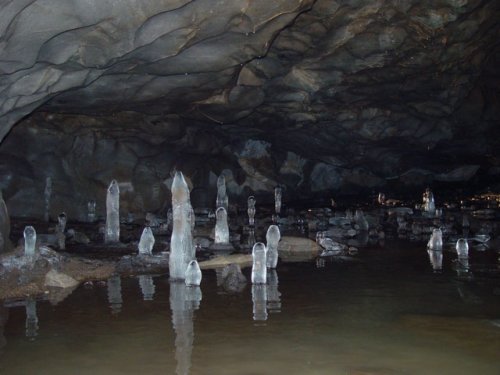 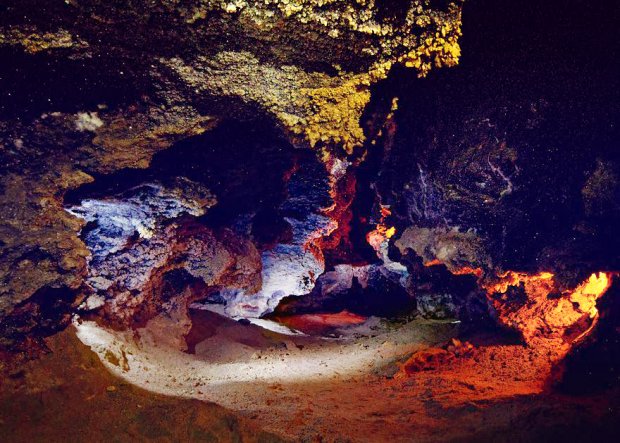 Загальна довжина печери — майже 48 кілометрів. Це гіпсова печера. У більшості її галерей стіни рясно вкрити гіпсовими кристалами різних розмірів, забарвлених у білий, жовтий, чорний та червоний кольори, кристалічним снігом. Печера дуже волога, але має постійну температуру — 9-10 градусів
У Млинках добре налагоджені туристичні та спелеологічні маршрути, причому їх там просто неймовірна кількість, вони нанесені на карту, але досвідчені спелеологи кажуть, що то ще не всі із можливих. У Млинки можна з легкістю як замовити тур у організаторів, так і дістатися туди самостійно.
Романія вважається найбільшою печерою Українських Карпат, вона захована в лісі на околиці села. Загальна довжина печери 1 км, а глибина — 46 метрів Щоб потрапити в середину, потрібно пролізти через природній кам’яний колодязь, з допомогою спеціального спорядження, навичок альпінізму та з дозволу адміністрації Карпатського заповідника. Але побачене всередині варте таких зусиль.
10. Печера Баламутівська, село Баламутівка, Заставнівський район, Чернівецька областьhttps://24tv.ua/health/ukrayina_tag1119/
11. Печера Попелюшка, Молдова-Чернівецька область https://24tv.ua/health/ukrayina_tag1119/
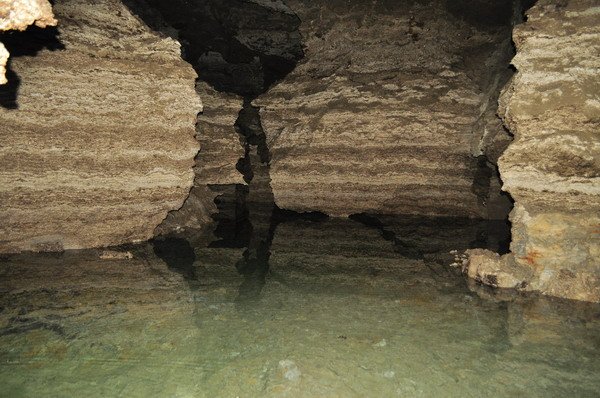 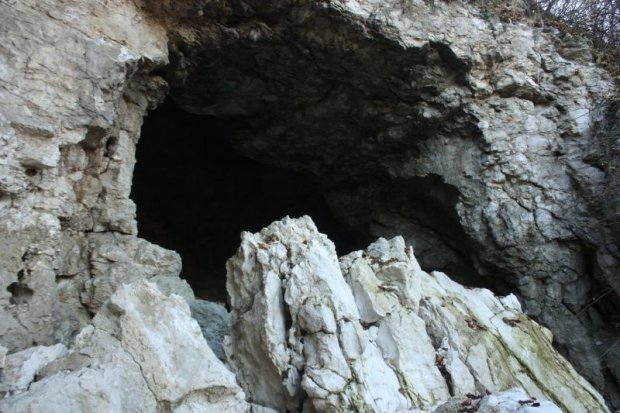 Ця печера розташована на межі України і Молдови. Головний вхід до неї — на території Молдови, біля села Кріва. А основна підземна частина — якраз у недрах України. Вхід з українського боку розташовано поблизу села Подвірного Новоселицького району. Попелюшка — третя у світі за довжиною гіпсова печера. Довжина розвіданих її ходів понад 91 кілометр. До середини XX століття ця печера була заповнена водою. Але вода спала, і спелеологи дісталися середини. Тут знайшлися дивовижних розмірів та краси зали, незвичайний склад повітря та мінерали, походження яких швидше асоціюється з океанськими западинами.
Вхід до печери – великий грот висотою 7 метрів, шириною 20 та довжиною 15 метрів. Дно гроту вкрите гіпсовими брилами. Загальна довжина порожнини складає 263 метри, площа – 457 квадратних метрів. Сама печера низька і не дуже широка, висота галереї близько 1-1,5 м, а ширина – 1-2 м.
Унікальністю цієї печери є наскальні малюнки періоду мезоліту (12-10 тис. років до н.е.), що збереглися на стінах вхідного гроту.
Гірськолижні курорти. При організації гірськолижних курортів вивчають рельєф з погляду можливості прокладки гірськолижних трас. Визначають пропускну спроможність і ємкість даного курорту. До основних характеристик гірськолижних трас можна віднести її протяжність, ширину, крутизну, профіль, лавинонебезпечність, перепони, особливості сніжного покриву, віддаленість від гірськолижної бази та ін. 
Привабливість гірськолижного комплексу визначається головним чином протяжністю і різноманітністю трас. Цей чинник є початковим при виборі місця під гірськолижний курорт. Гірськолижні траси можуть бути довгими і короткими, важкими і легкими. Бажано, щоб в цьому районі були представлені всі типи трас: учбові, туристські, спортивні. Наявність учбових і туристських трас - обов'язкова умова для будь-якого гірськолижного курорту, а наявність спортивних трас лише підвищує його привабливість. 
Для учбових трас вибирають відкриті схили із спокійним рельєфом, що має пологий вихід на рівний майданчик. Бажано, щоб профіль траси був декілька опуклим для полегшення навчання гірськолижній техніці. Буксировочні підйомники розташовують збоку від схилу. Середня крутизна схилів – 10-12°. 
Туристські траси орієнтовані на більш підготовлених лижників. Вони можуть мати різну складність, при цьому бажано, щоб в межах одного району було декілька трас, що відрізняються складністю спуску і різноманітністю естетичних вражень. Середня їх крутизна 12—18°. 
Спортивні траси призначені для лижників-спортсменів і характеризуються максимальною протяжністю і крутизною. Ширина трас повинна бути не менше 20 м. Короткі круті ділянки повинні змінятися довгими і пологими. Важливо, щоб крутизна і характер віражів визначали збереження швидкості спуску в допустимих межах.
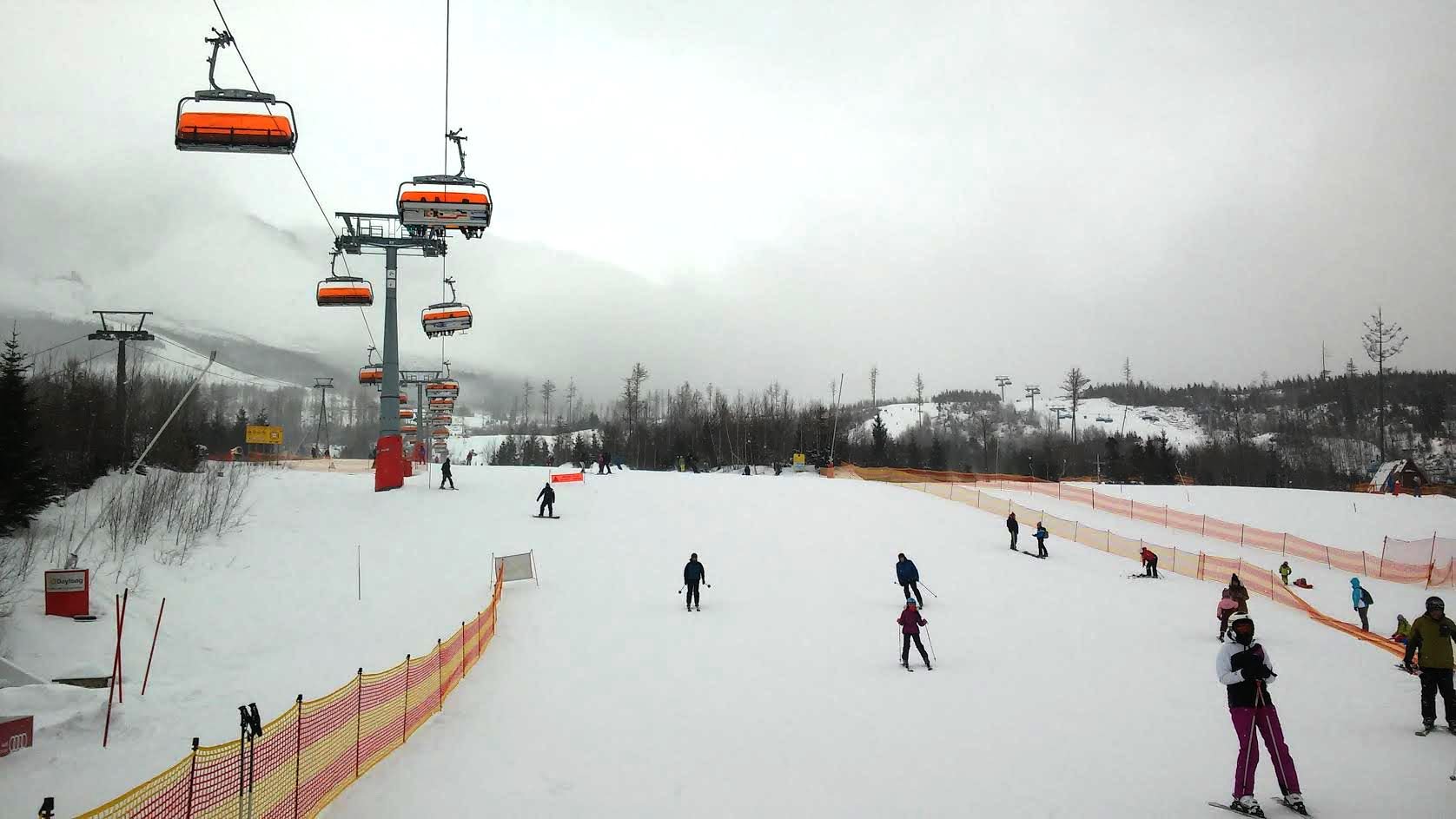 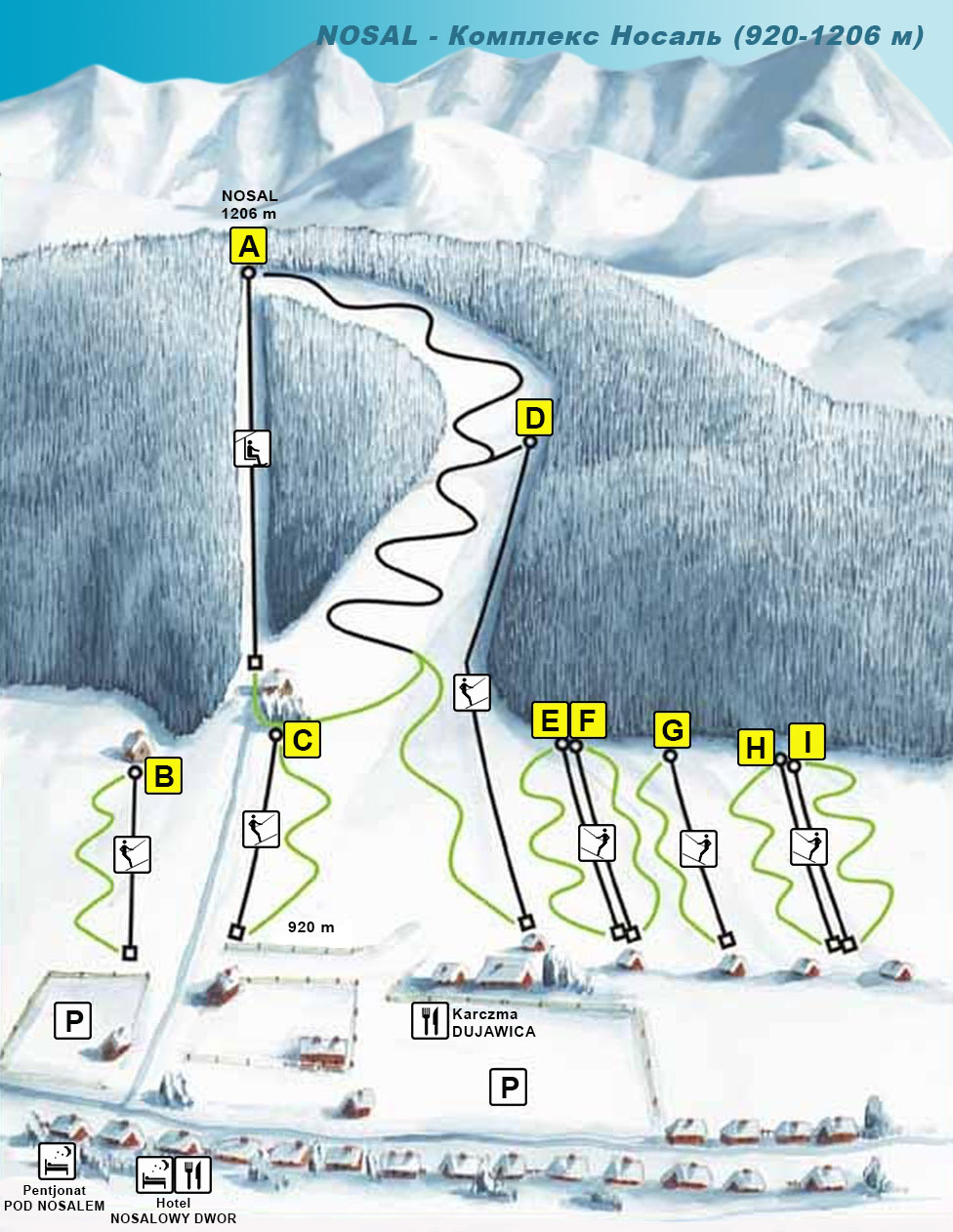 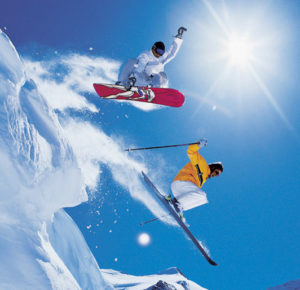 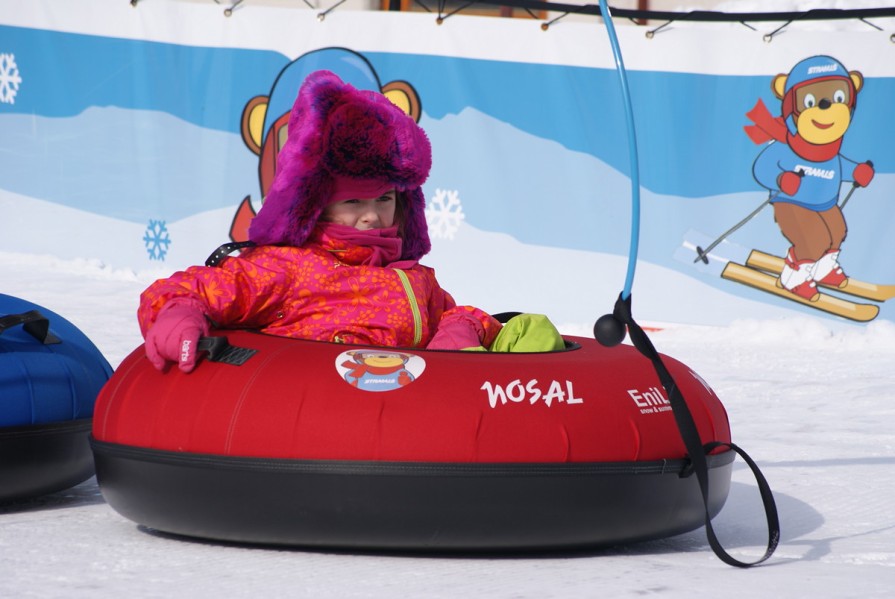 Траси слалому-гіганта не проектують постійними, а лише визначають місця старту і фінішу. Схил повинен мати ширину до 150—200 м та різноманітний (що чергується) рельєф. 
Траси повинні бути звільнені від різного роду перешкод, що не входять в її склад. Найцікавіші слаломні траси на схилах змінного профілю, крутизна яких міняється від 17 до 30°. Для змагань необхідно, щоб 25 % траси мало крутизну більше 30°. 
У всьому світі прийнята регламентація трас по 4 ступеням складності з метою розосередження лижників по схилах для забезпечення їх безпеки. Головне завдання проектувальників гірськолижного курорту — набір схилів і трас різної складності. 
При експлуатації курорту велике значення має тривалість гірськолижного сезону, тому прагнуть вибирати траси на схилах південної експозиції, які використовують переважно взимку і на північних схилах, які експлуатують взимку і весною. 
При прокладці трас необхідно забезпечити безпеку лижників. 
Виділяють три зони катання лижників: 
учбові схили і траси, спуски, обладнані підйомниками; 
спуски за межами трас, для виходів на які використовують траверси або відхилення убік від основних трас; 
зона високогірного лижного туризму, де лижники здійснюють самостійні тривалі переходи або використовують транспортні засоби.
3. Оцінка водних об'єктів для рекреаційного відпочинку.
До   водних об'єктів відносяться моря, океани, великі і малі річки, озера, штучні водоймища — водосховища, ставки, кар'єри та ін. Забезпеченість території водними об'єктами визначають наступні показники: 
- обводненість — відношення протяжності водних об'єктів (у км) до площі території (у км); 
 заозереність — відношення площі водних дзеркал озер до площі території. 
Одним з основних природних факторів, який визначає рекреаційну придатність є їх розміщення у певній природно-кліматичній зоні (насамперед має значення температура води і повітря). Значно підвищує рекреаційну цінність водних об'єктів наявність на їх берегах лісів, оскільки вони створюють комфортніші умови для відпочинку, захисту від вітру та інтенсивної сонячної радіації, а також сприятливо впливають на психофізіологічний стан людини. Так, наприклад, в помірних широтах сухі соснові бори і березово-соснові ліси на узбережжі є найкомфортнішими і привабливими для відпочинку. 
Рибогосподарський потенціал водних об'єктів суттєво впливає на масштаби їх рекреаційного використання, оскільки любительська риболовля є одним з наймасовіших видів водних рекреацій.
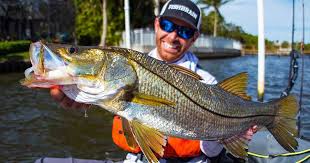 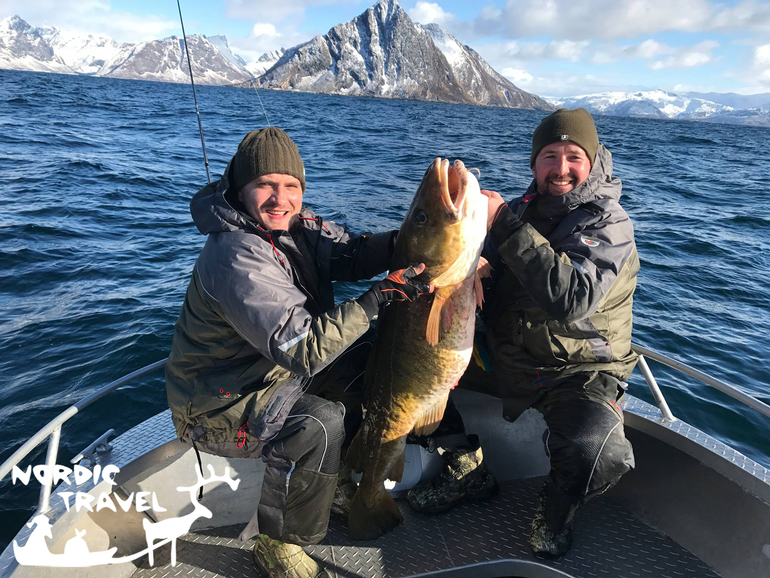 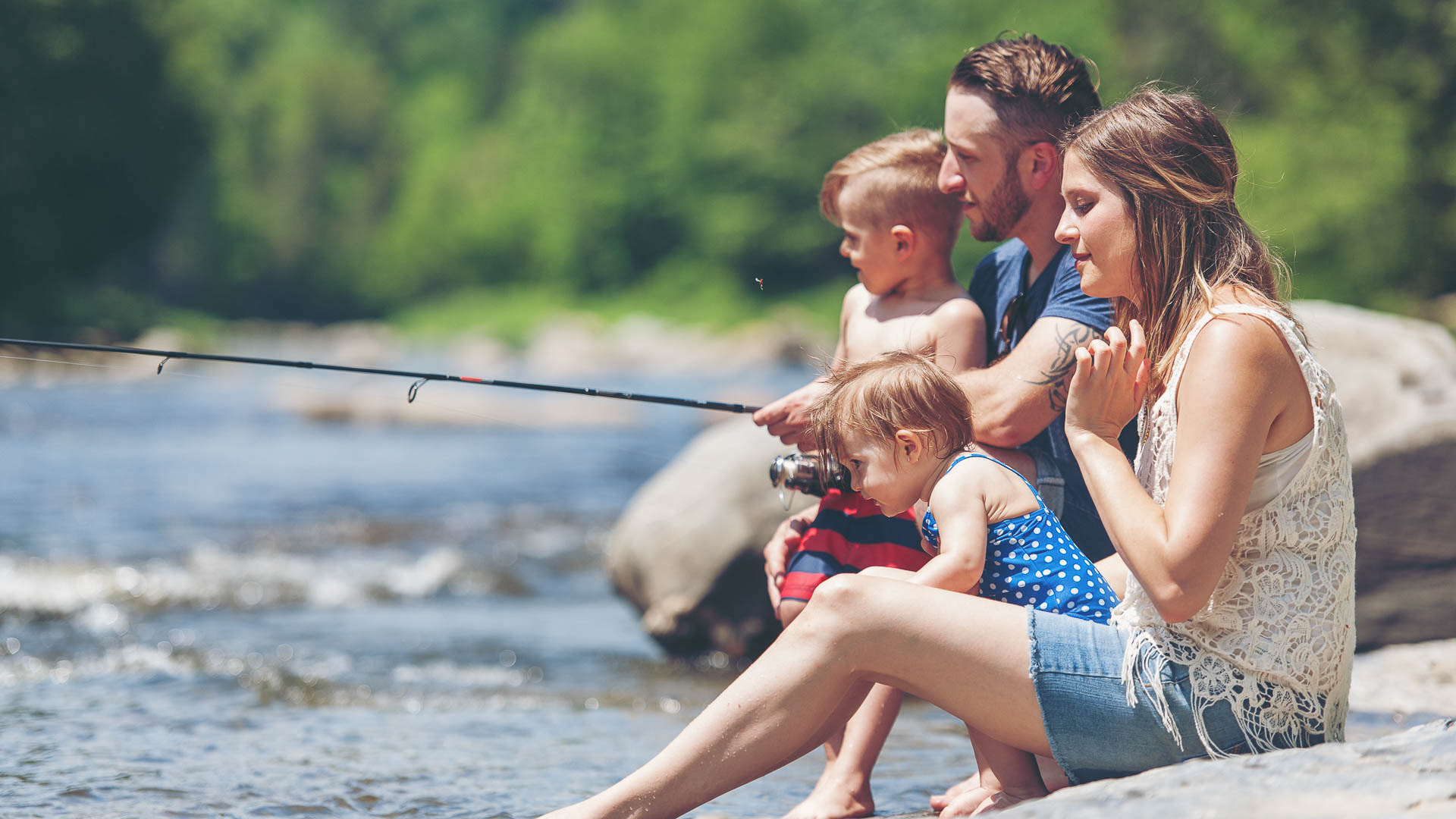 Значний вплив на масштаби рекреаційного використання водних об'єктів мають такі фактори, як транспортне освоєння і доступність водойм. 
Для короткочасного відпочинку без ночівлі межею транспортної доступності вважається 60-70 кілометрів (тобто не більше 2 годин їзди на транспорті). 
Для короткочасного відпочинку з ночівлею ця межа може бути збільшена до 3-4 годин, а для тривалого відпочинку - до 1-2 діб. 
Рекреаційна цінність водних об'єктів особливо зростає тоді, коли їх берегова зона обладнана відповідним чином, тобто створена рекреаційна інфраструктура - пляжі, суднові станції, причали, пункти харчування, лікування, прокату, розваг, санітарно-технічне облаштування. 
За характером рекреаційної діяльності розрізняють пляжно-купальний відпочинок і різні види водного спортивного туризму.  Оскільки переважна більшість літніх видів спорту пов'язана з використанням водних акваторій, особливу увагу потрібно приділяти забезпеченню належної якості води. 
Гігієнічні нормативи регламентують якість води в зонах рекреації з органолептичних, хімічних і бактеріологічних показників.  
Оцінюється також забезпеченість території водними об'єктами, придатними для питного водопостачання рекреантів.
4. Оцінка водних об’єктів для пляжно-купального відпочинку.
Пляжно-купальний відпочинок організовується на берегах практично всіх водних об'єктів.  
На території пляжу повинні виділятися наступні функціональні зони: 
 відпочинку - 40-60% загальної площі; 
 обслуговування - 5-8%; 
 спортивні - 10%; 
 озеленення - 20-40%; 
 дитячого сектора - 5-7%; 
 піших доріжок - 3-5%.  
При оцінці території для пляжно-купального відпочинку розглядаються умови підходу до води, наявність та якість пляжної смуги, характер дна, швидкість течії і глибина річки, переважання слабкого хвилювання на крупних водоймищах, температура води.  
Для пляжно-купального відпочинку необхідна наявність мілини. Проте надмірно великі мілководдя є істотним недоліком. Великі мілини характерні для Азовського моря.
Хороші піщані пляжі та піщане дно поширені по берегах Чорного, Азовського морів, по берегах крупних річок та багатьох озер. 
Особливе значення мають морські пляжі. Їх експлуатація повинна проводитися строго відповідно до норм допустимого антропогенного навантаження, яке складає 5 м2 на 1 людину.
Купальний сезон починається тоді, коли температура води досягає 18 °С. 
При організації купання на річках оптимальною вважається швидкість течії менше 0,3 м/с. 
Річки з швидкою течією (більше 0,5 м/с) не придатні для купання. 
На узбережжі морів і крупних озер обмежуючим чинником для купання є хвилі. 
Купання допускається при хвилях не більше 3 балів. 
Найбільш комфортні умови для купання мають в своєму розпорядженні водоймища з температурою води від +18°С до +24 °С. 
Купання при температурі нижче за +16-17 °С не рекомендується. 
Не надає оздоровчої дії і дуже тепла вода з температурою вище +26 °С.
5. Водні ресурси для спортивного туризму.
Для спортивного туризму водні об'єкти оцінюються залежно від виду водного туризму.  
Яхтинг вимагає наявність великої акваторії (понад 400 га) з достатньою глибиною (більше 3 м) і значної зрізаності берегової лінії. Сприятлива також велика повторюваність слабкого хвилювання (менше 3 балів) в межах даної акваторії. При визначенні місткості акваторії для парусного спорту враховують технологічні (на 1 га - 1-2 яхти) і психологічні (1 яхта на 5—10 га) критерії рекреаційних навантажень. Найбільш сприятливі умови для розвитку яхтингу в морських затоках, крупних озерах і водосховищах. 
Великі водоймища використовуються також для катання на буєрах (взимку), водних мотоциклах і лижах (влітку), віндсерфінгу (на морях).
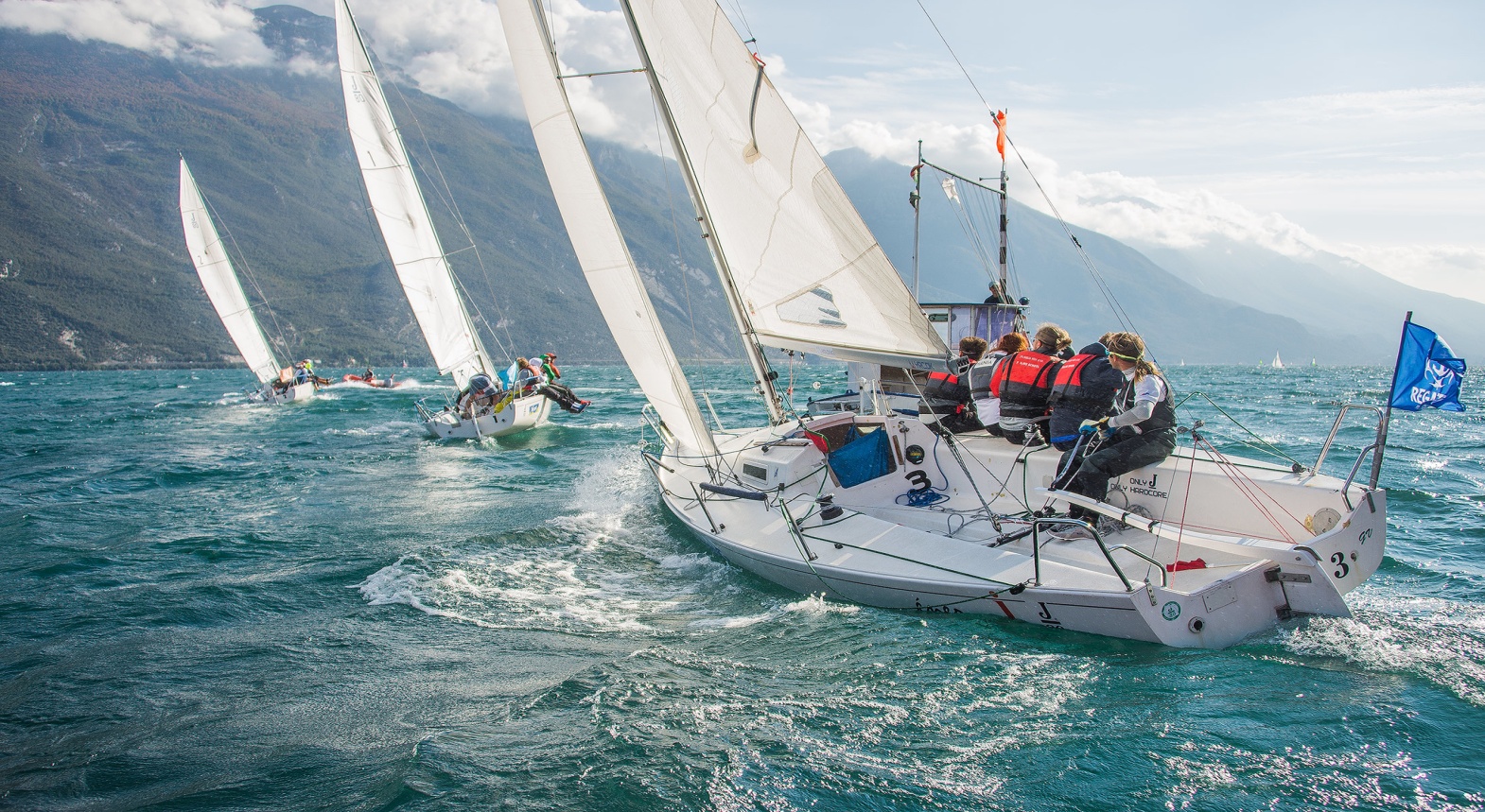 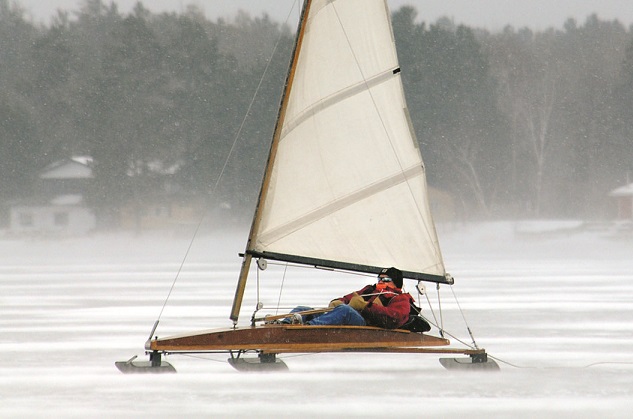 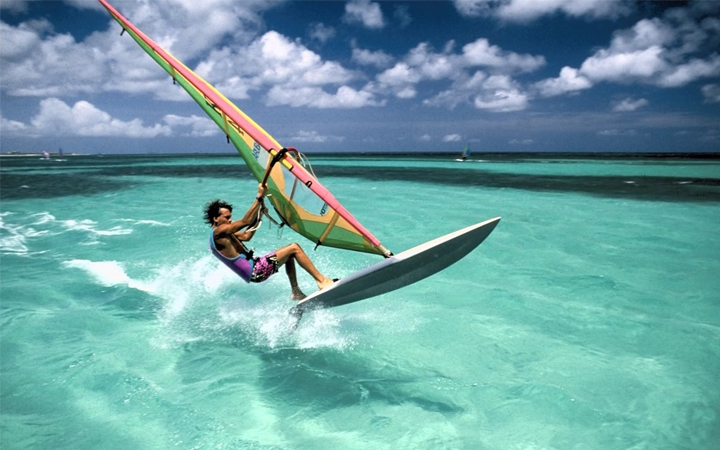 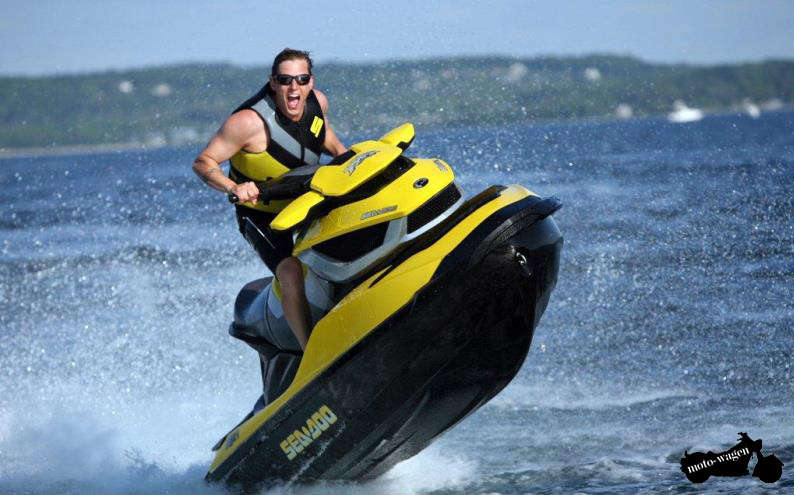 Сплави на човнах і плотах. Необхідно розрізняти спортивний і сімейний туризм. Найбільш придатні для сімейного туризму спокійні малі річки, поточні в межах лісової зони. Спортивні категорійні сплави на байдарках, каное, катамаранах і плотах звичайно проходять по річках з великою кількістю перешкод. Складність маршруту визначається швидкістю річки, протяжністю маршруту і числом перешкод. Перешкоди, що найбільш часто зустрічаються, на річках — це пороги, кам'янисті перекати і водоспади. Перекати — крупний уламковий матеріал, що принесений з верховин річки і накопичується в її руслі після рясних паводків. Пороги - промиті річкою крупні камені, які оголила річка унаслідок вимивання тонших і легших фракцій (піску і глини). Водопади формуються при подоланні водним потоком перепадів в рельєфі (утворюється водоспад).
Для будівництва окремих здравниць перспективніші малі річки і озера. На малих річках можна будувати гідропарки, що складаються з системи різних водоймищ, сполучених каналами. Різновидом гідропарків є аквапарки — розважальні установи з комплексом різних водних атракціонів. При організації оздоровчого відпочинку на воді необхідно дотримувати допустимі антропогенні рекреаційні навантаження. Але у будь-якому випадку кількість туристів не повинна перевищувати 200 осіб на 1 км берега.
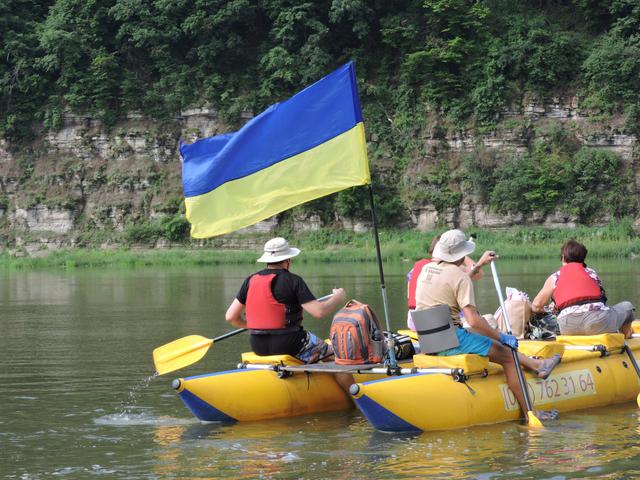 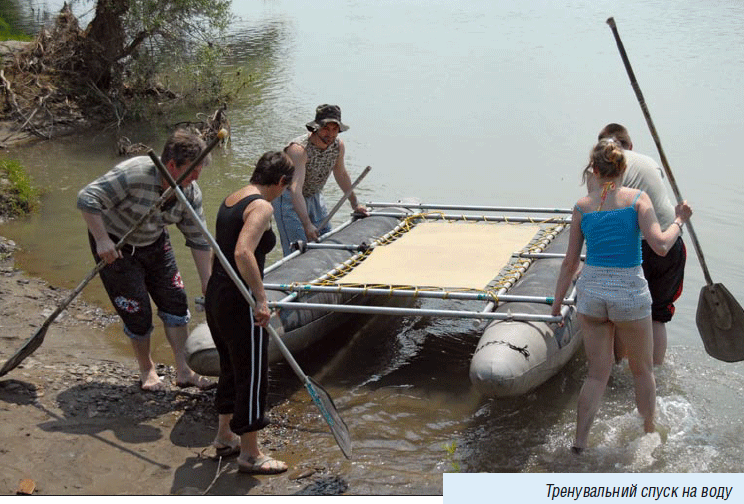 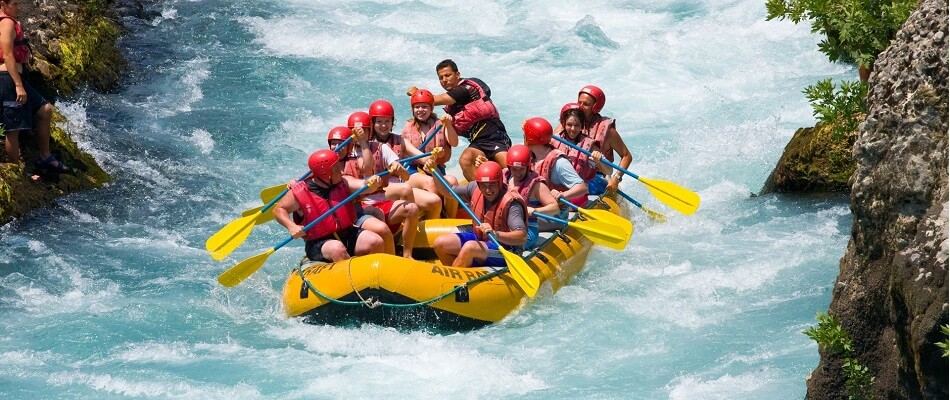 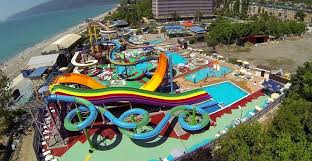 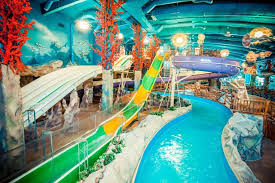 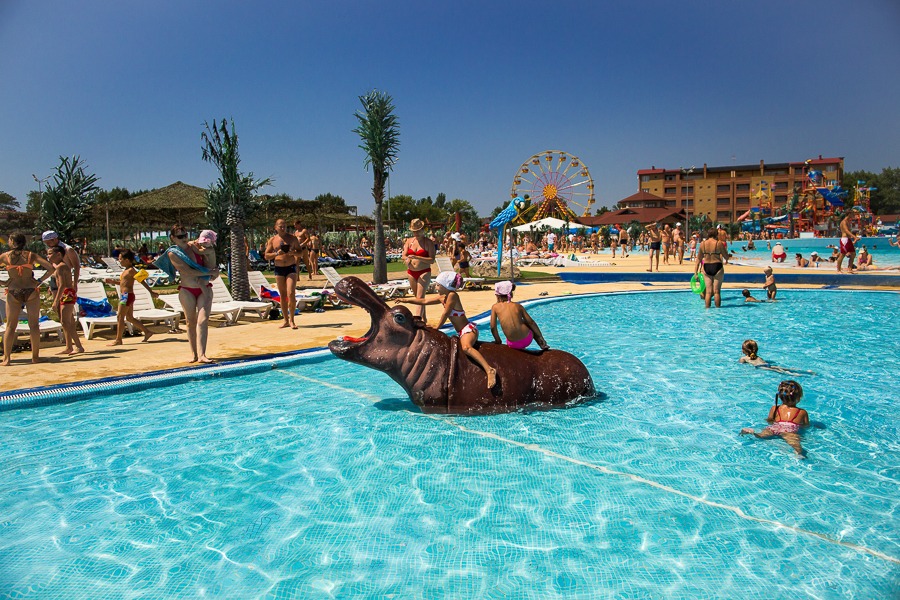 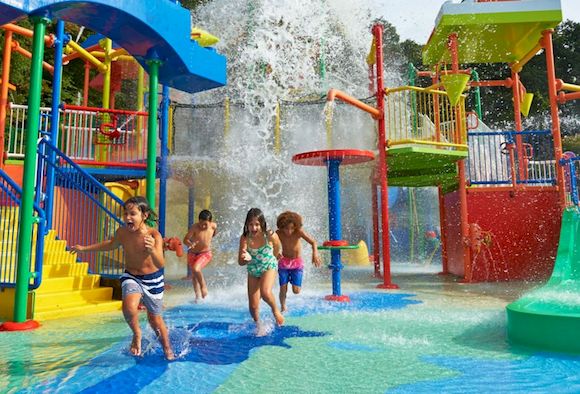 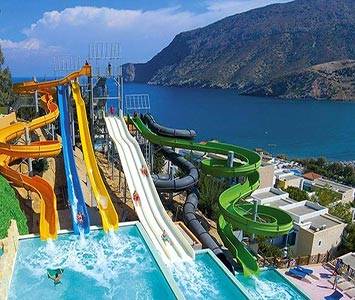 Однак річки, озера і озерця не можуть повністю задовольнити попит на відпочинок біля води, оскільки багато з них сильно забруднені, маловодні. Озера часто віддалені від великих міст або розміщені в місцях, важкодоступних для відвідування рекреантами. Тому в даний час для пляжно-купального відпочинку почали активно використовувати штучні водоймища. До них відносяться водосховища, ставки і кар'єри. Водосховище - штучне водоймище, що зазвичай створюється в долині річки водопідпірними спорудами для накопичення і зберігання води в цілях регулювання стоку, поліпшення водопостачання, зрошування, вирівнювання роботи ГЕС, поліпшення умов судноплавства, боротьби з повенями та інших господарських потреб. 
Однак слід пам’ятати, що водосховище перетворює природний гідрологічний режим річки (зменшення швидкості течії викликає випадання наносів і замулювання), змінюється температурний і льодовий режим водосховища; на крупних водосховищах виникають високі вітрові хвилі. Крім того, при створенні водосховищ водою затоплюються величезні площі цінних земель і угідь.
Водосховища широко використовуються для яхтингу, віндсерфінгу і купання. Але вони не повинні перетворюватися на зони неорганізованого відпочинку населення. 
Ставок - 1) невелике водосховище, утворене перегороджуванням дамбою русла малої річки, струмка, балки, яру або шляхом викопування котловану глибиною 3-5 м; 2) невелика мілковода природна водойма; 3) остання, завершальна стадія розвитку озера, після якої наступає стадія болота. Періодично вода спускається і ставки чистять. Безліч ставків знаходиться і в межах міст. Вони використовуються жителями міст як зони короткочасного відпочинку. 
Кар’єр - сукупність гірських виробок. Поступово кар'єри заповнюються водою, їх береги задерновуються. Багато кар'єрів використовуються місцевими жителями для купання. Але кар'єри мають ряд істотних недоліків: дно їх нерівне, на ньому скупчується величезна кількість сміття, відходів, старої техніки, що створює загрозу для тих, хто купається. Тому необхідно проводити очищення і вирівнювання дна. 
Повніше уявлення про оптимальні параметри акваторій, придатних для різних видів рекреаційних занять, можна отримати з даних таблиці. Ці дані показують, що параметри акваторій для тих чи інших видів змінюються в досить широкому діапазоні.
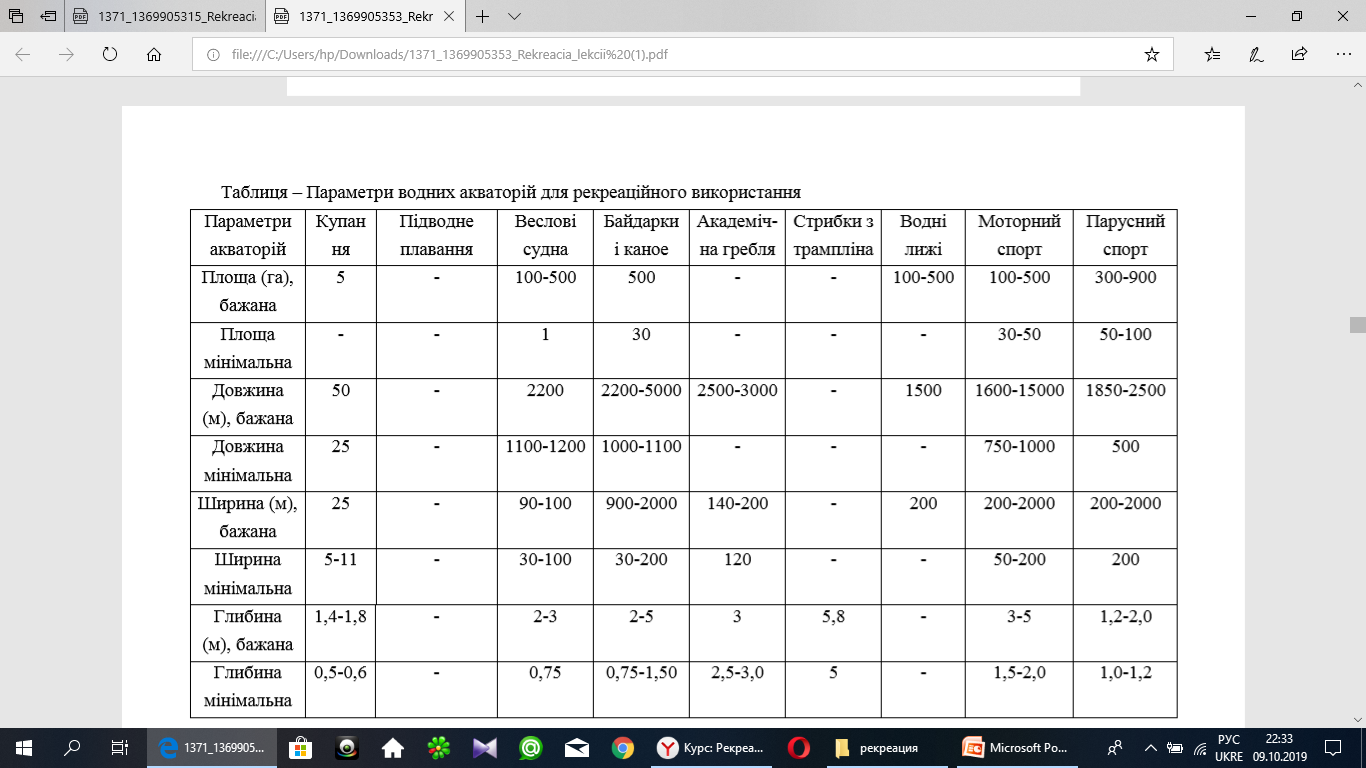 Контрольні питання:

Етапи оцінки рекреаційних ресурсів відповідно можливості їх використання у рекреаційних заходах. 
Типи оцінки природних ресурсів, їх характеристика. 
Оцінка рельєфу для лікувально-оздоровчого відпочинку. 
Оцінка рельєфу для спортивного туризму: 
пішохідний туризм; 
гірський туризм та альпінізм, класифікація скель за ступенем складності; 
спелеотуризм; 
основні характеристики гірськолижних трас (учбові, туристичні, спортивні), зони катання лижників. 
5. Водні об’єкти як рекреаційний ресурс території, їх характеристика.  
6. Визначення забезпеченості території водними об’єктами. 
7. Оцінка водних об’єктів для пляжно-купального відпочинку. 
8. Водні ресурси для спортивного туризму. 
9. Водні рекреації та навколишнє середовище. 
10. Підвищення ефективності рекреаційного використання водних об’єктів.
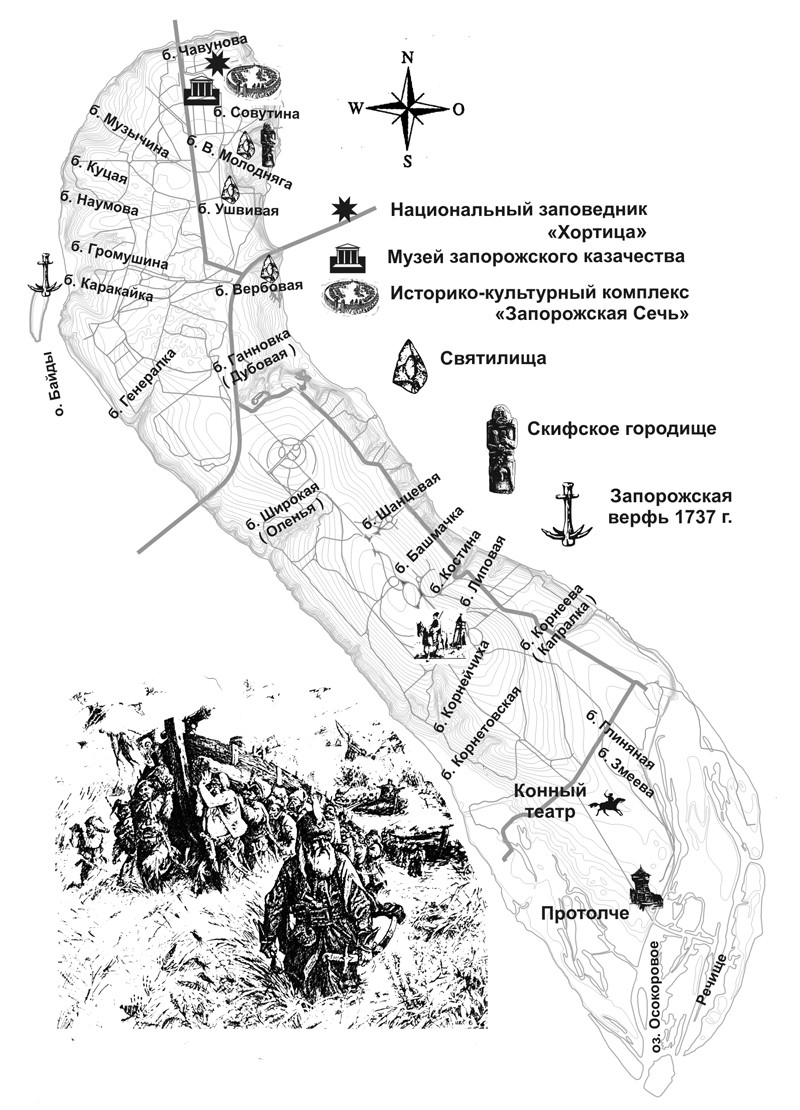 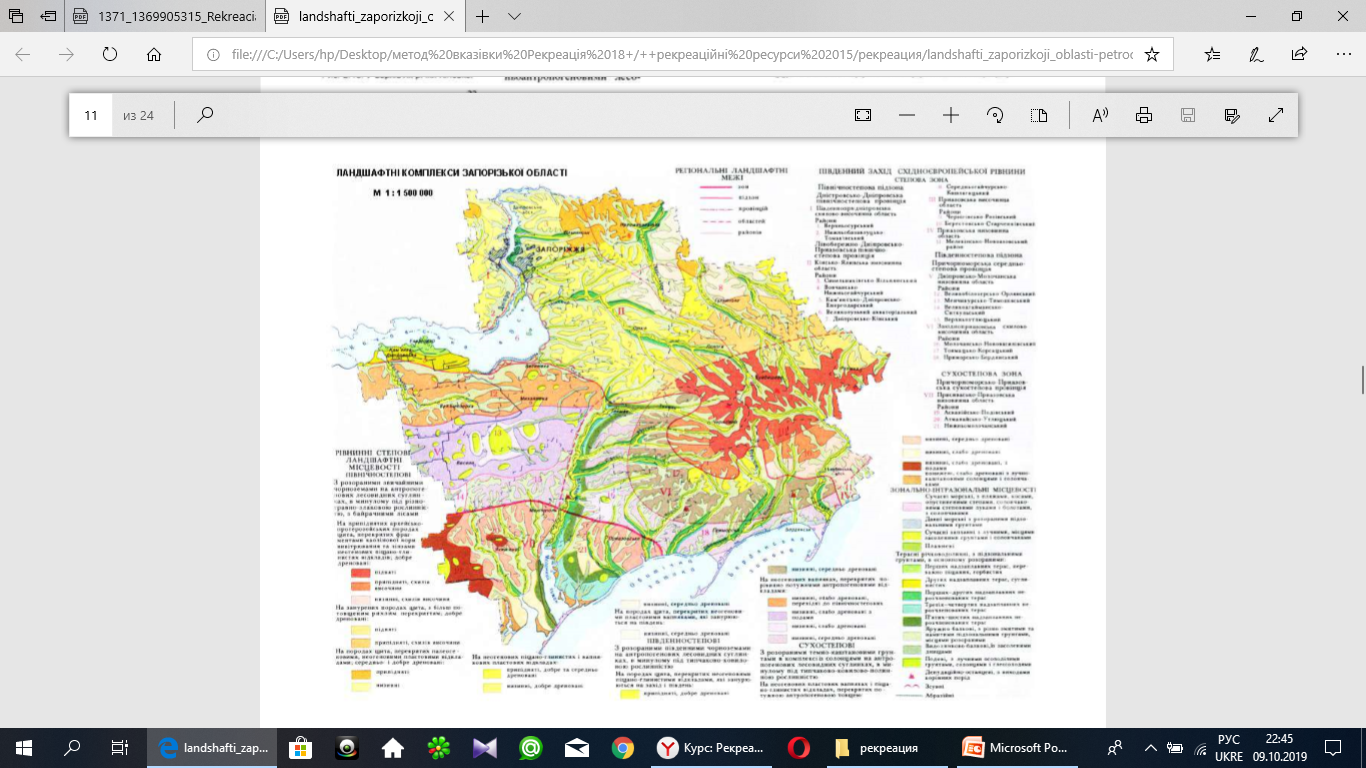 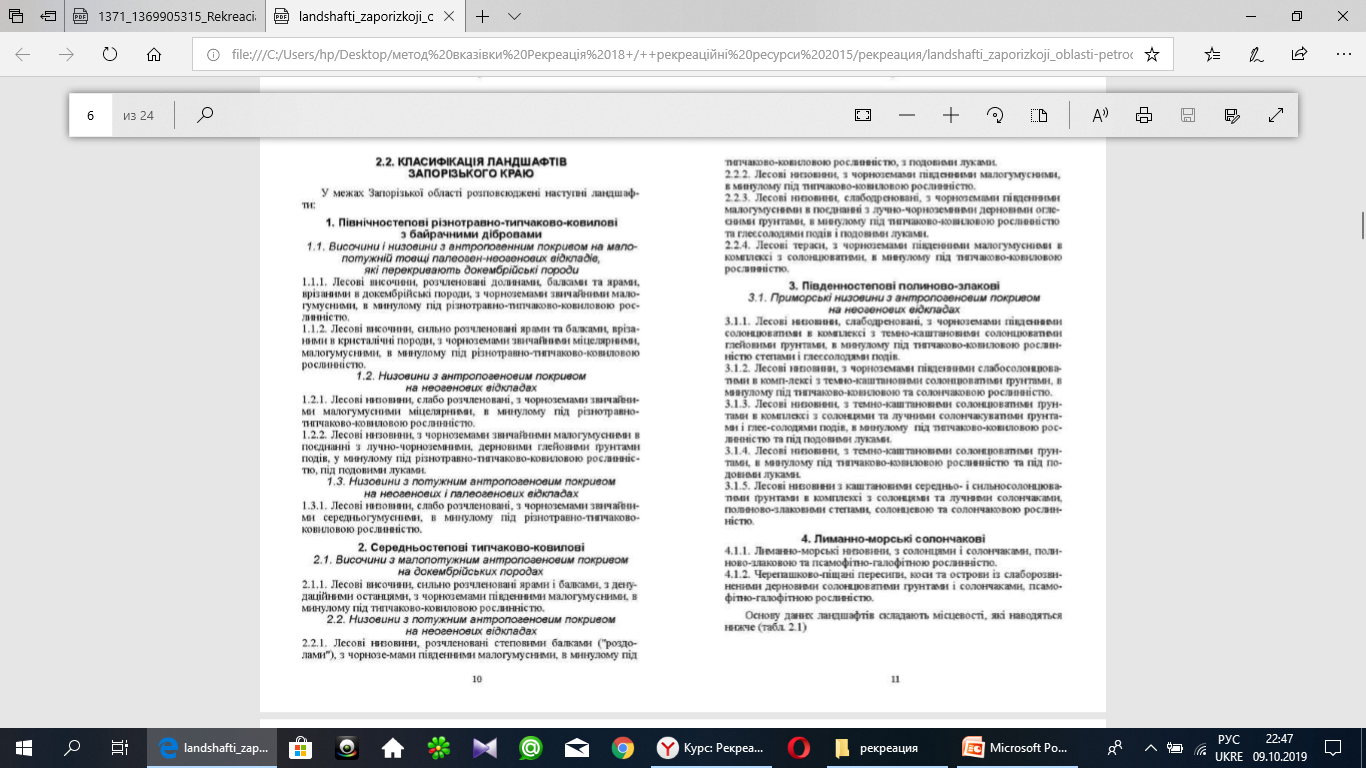 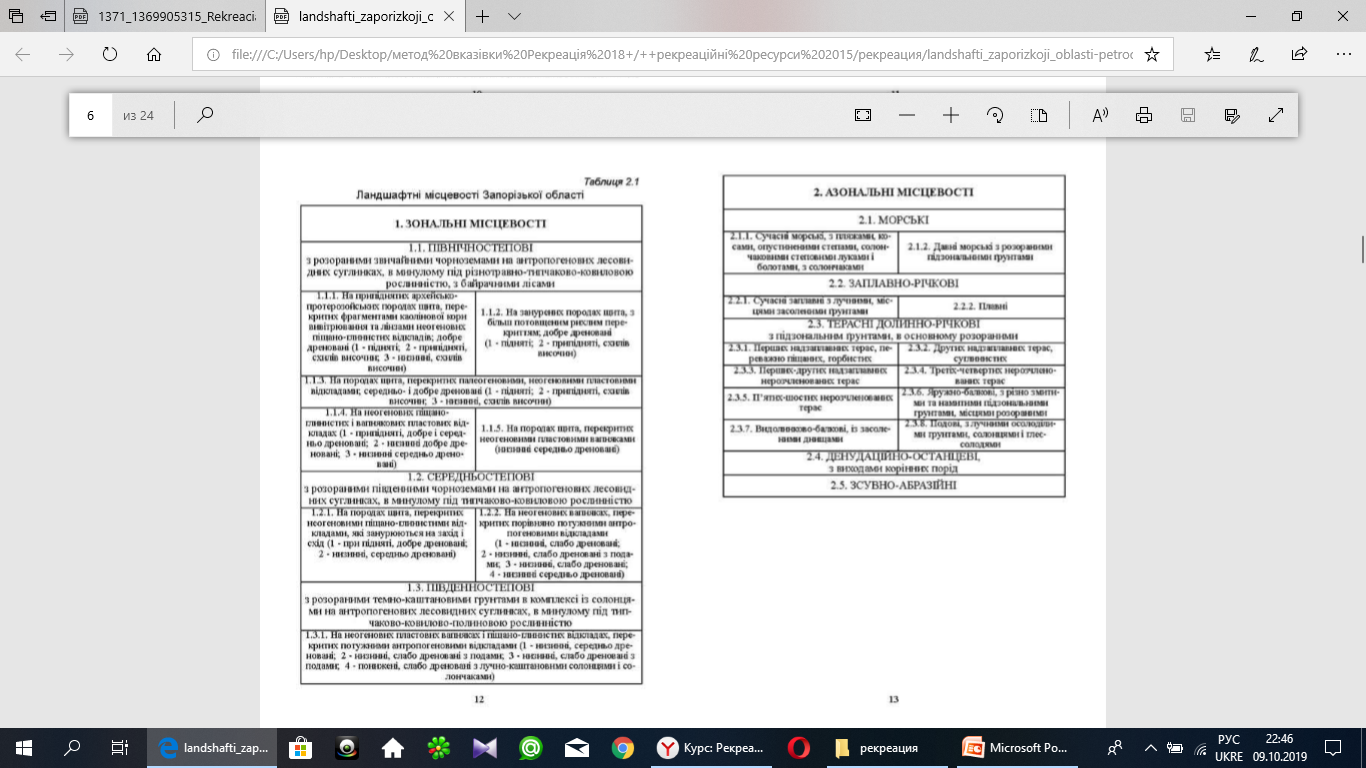 Джерело:
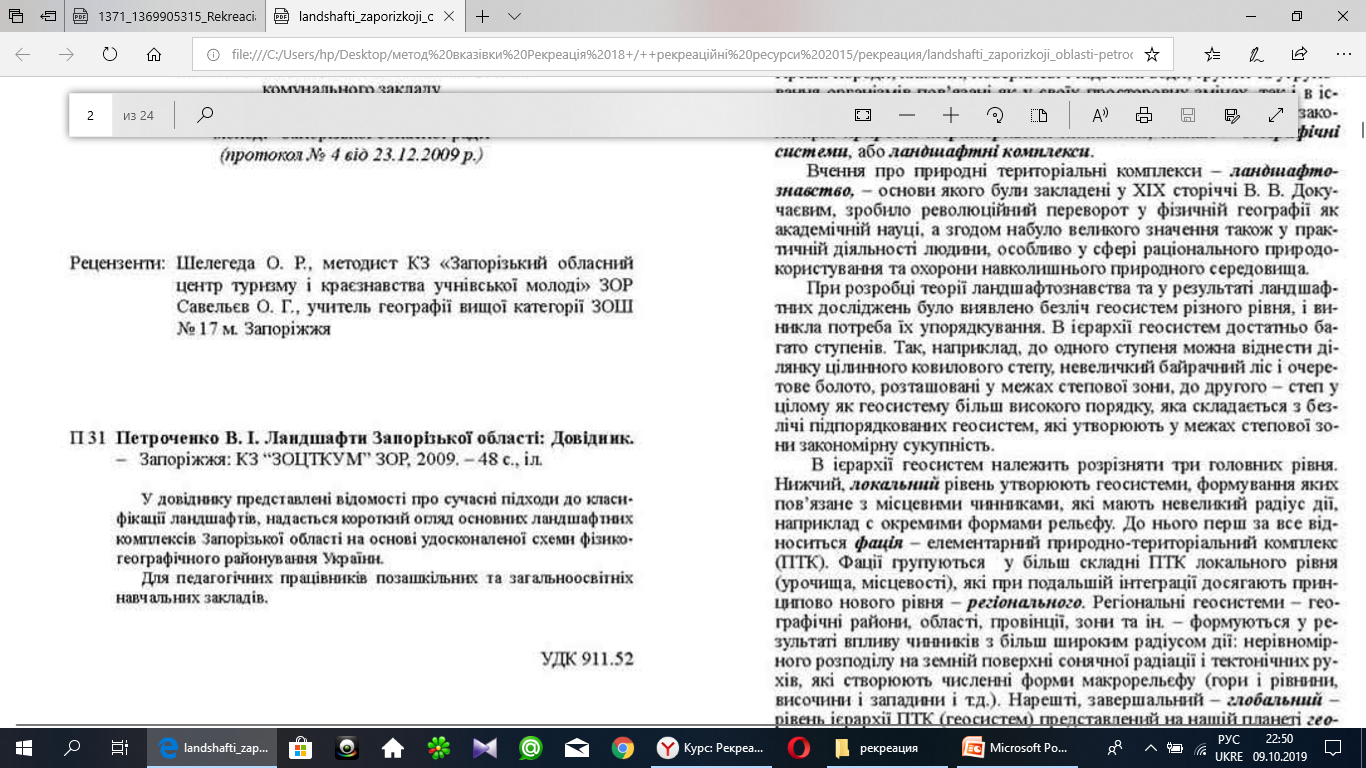 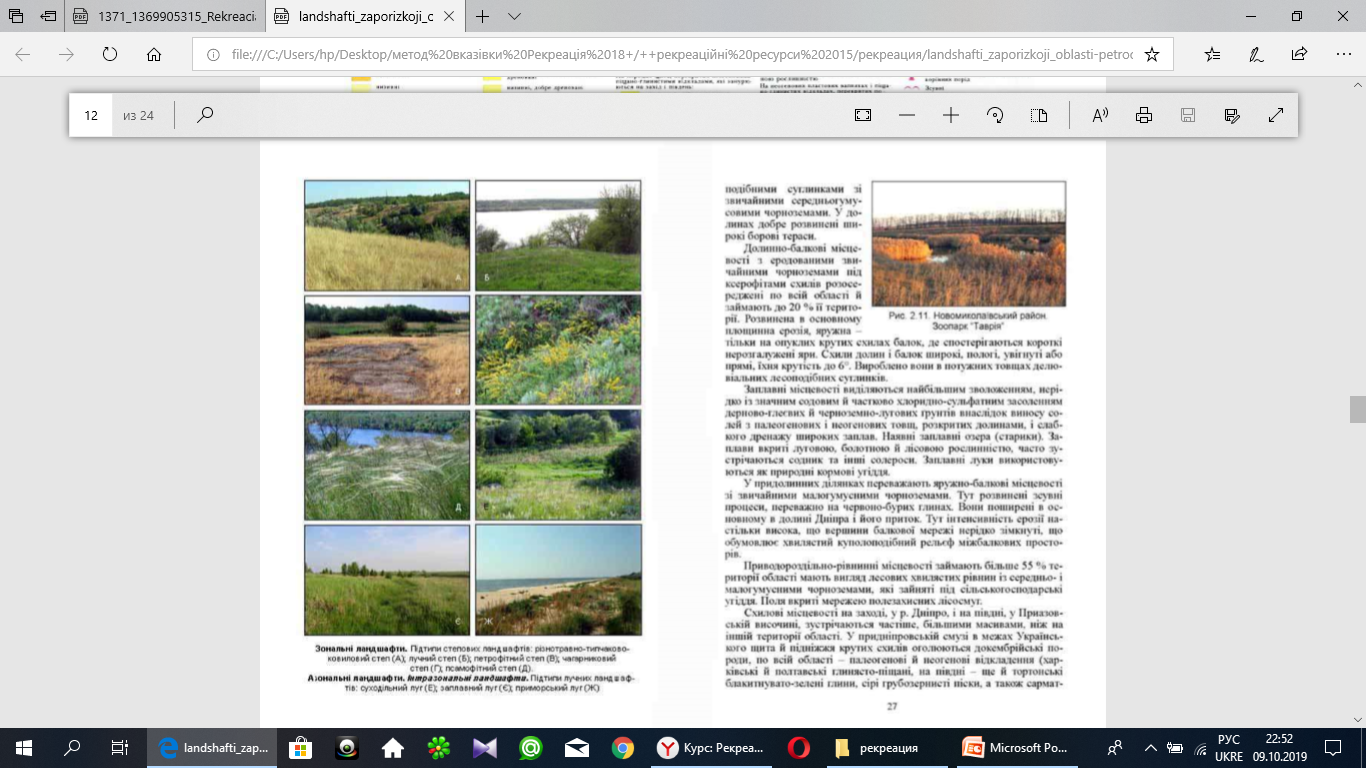 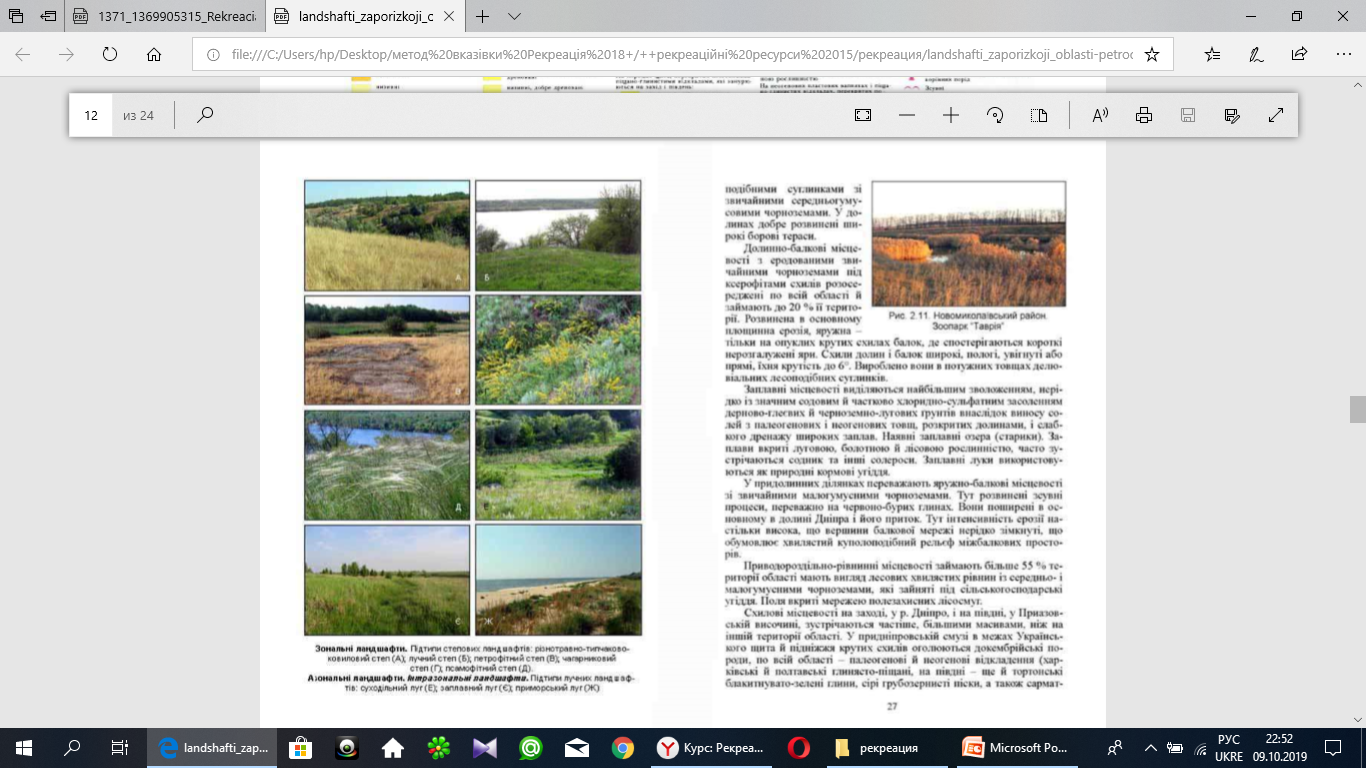 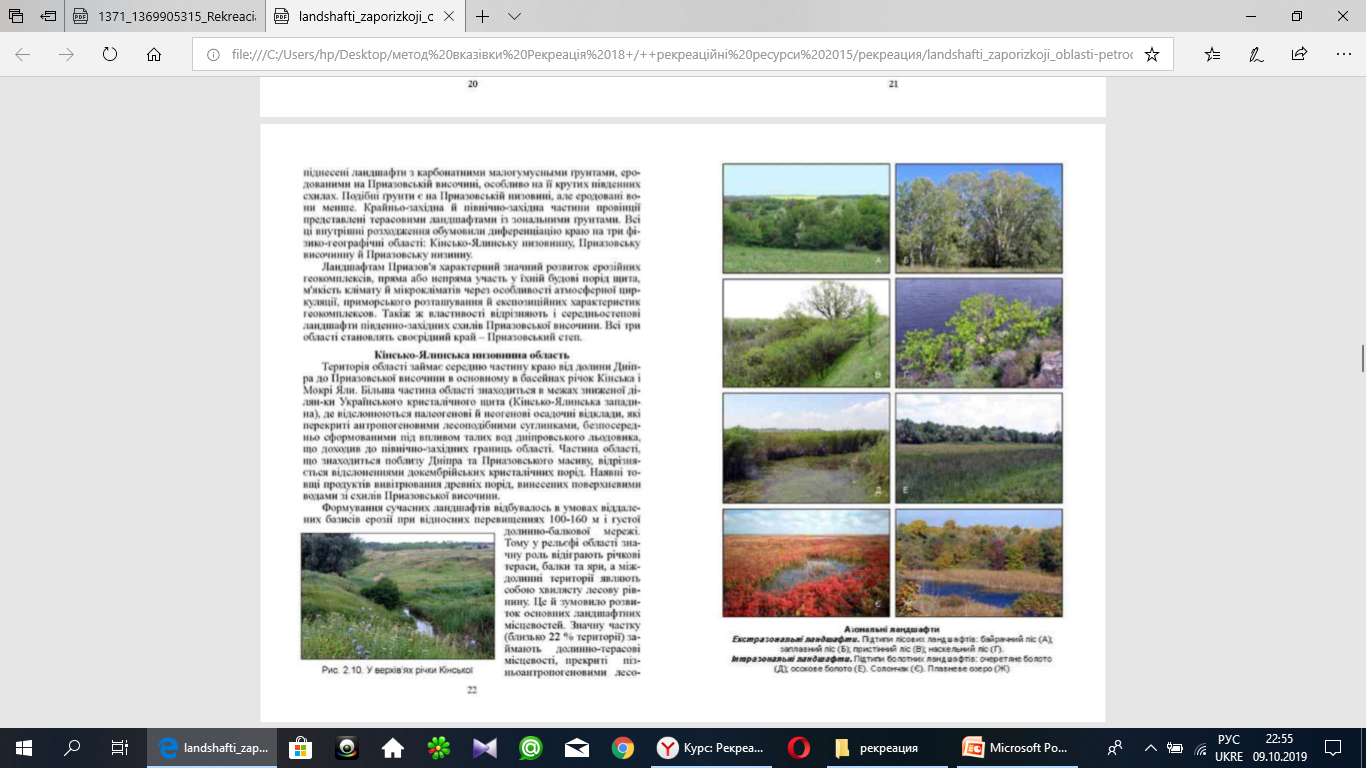 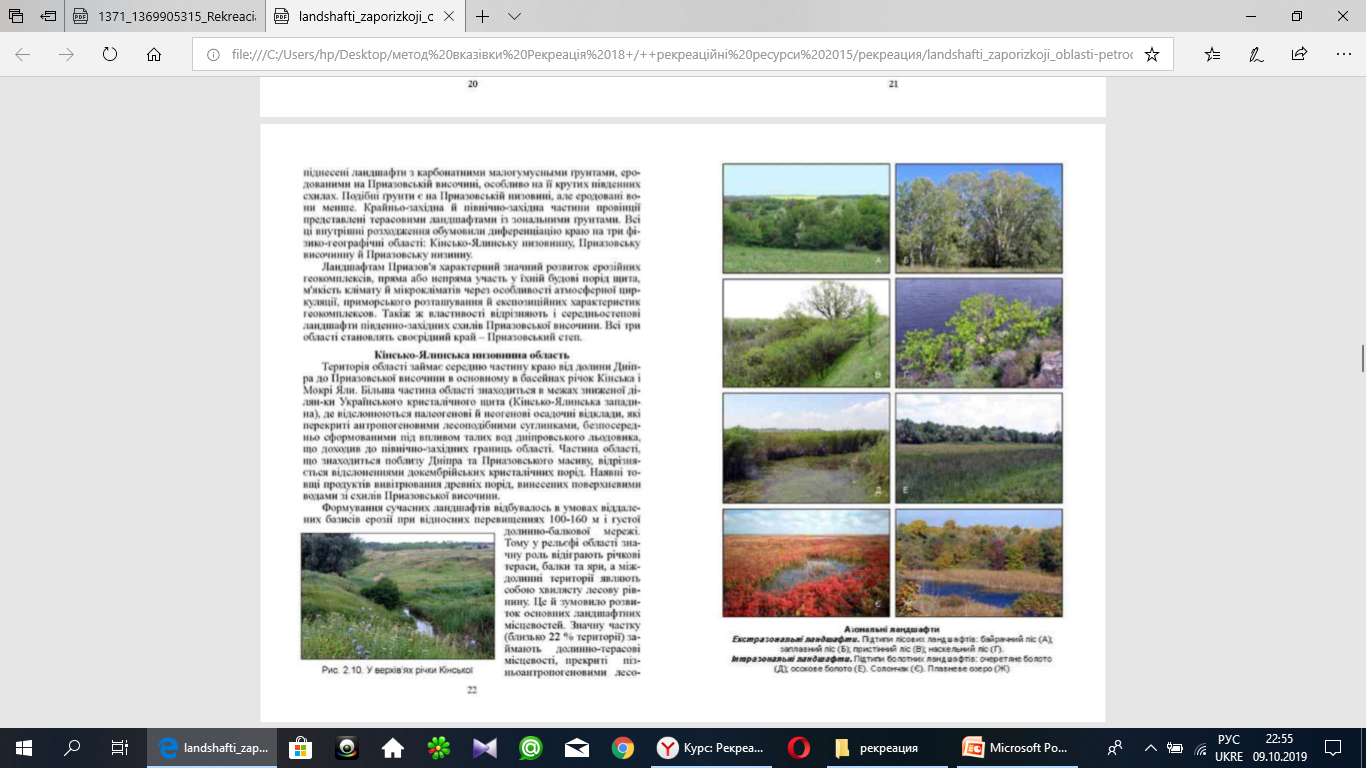 ВПЛИВ РЕКРЕАНТІВ НА ВОДНІ АКВАТОРІЇ
В переважній більшості наукових і проектних робіт, присвячених перспективному розвитку рекреації, основну увагу звичайно приділяють достатності природних умов і ресурсів для прогнозного рекреаційного попиту. Очевидно, не меншу увагу, враховуючи масштаби сучасних рекреацій, слід приділяти і тому, як рекреаційна діяльність в цілому та її різні види впливають на природне середовище. Для водної рекреації врахування цього положення набуває принципового значення. Якщо одні автори вважають, що зони відпочинку є тільки фактором ризику щодо забруднення водних об'єктів, то інші відносять рекреацію до групи основних антропогенних факторів, які негативно впливають на санітарний стан водойм.
Суперечливість уявлень і суджень про масштаби негативної дії на якість оточуючого середовища пояснюється рядом причин. З позицій раціонального природокористування і охорони водних ресурсів слід розуміти діяльність населення, пов'язану з відпочинком, спортом і туризмом на акваторії і побережжі водойм, яка суттєво (прямо чи побічно) не впливає на якість води і водні екосистеми.
Пряма дія - це безпосереднє забруднення води в результаті надходження мікрофлори з тіла людини, витоки нафтопродуктів і вихлопні викиди від суднових моторів, внесення корму для риби, накопичення відходів на льоді. 
Побічний вплив - погіршення якості природних вод внаслідок кількісних і якісних змін поверхневого і підземного стоку з територій рекреаційного водокористування. Слід зауважити, що міра негативної дії масового відпочинку населення на оточуюче середовище значно залежить від культури природокористування.
Особливо негативно впливає на природні компоненти водойм масовий неорганізований відпочинок. Це обумовлено:
- масштабністю розвитку неорганізованого відпочинку. Так, за наявними оцінками, потік коротко-часновідпочиваючих у 10 разів перевищує чисельність тривало відпочиваючих;- значною концентрацією рекреантів на обмежених мальовничих ділянках побережжя з надзвичайною перевантаженістю природних комплексів;
- підвищеною епідемічною небезпекою для рекреантів через відсутність медичного обслуговування і умов для організації водопостачання, харчування, дотримання правил особистої гігієни, збору і знешкодження відходів;
- безконтрольним і некерованим використанням акваторіально-територіальних комплексів для різних видів відпочинку з більш вираженими забрудненням і порушенням прибережного ландшафту в порівнянні із зонами організованої рекреації;
- підвищеною небезпекою забруднення водойм в місцях неорганізованого відпочинку патогенною мікрофлорою та яйцями гельмінтів.
Окремі види рекреації суттєво впливають на акваторіально-територіальні комплекси.
При купанні з тіла людини змивається значна кількість різних мікробів - стафілококів, стрептококів, сарцин, кишкових паличок і інших бактерій. За даними бактеріологічних досліджень, протягом десятихвилинного купання людина привносить у воду більше 3 мільярдів сапрофітних бактерій та від 100 тисяч до 20 мільйонів кишкових паличок. Дослідження, проведені на ряді водойм, показують, що в зонах пляжів бактерій у воді в 10-100 разів більше, ніж на інших ділянках акваторій. Встановлена певна залежність рівня бактеріального забруднення води від кількості людей, що купаються.
Крім мікробного забруднення, кожна людина привносить у водойму в середньому 75 міліграмів загального фосфору і до 700 міліграмів загального азоту.
Наведені цифри можуть здатися не дуже значними, однак необхідно мати на увазі, що азот і фосфор є найважливішими біогенними елементами, невеликі концентрації яких, порядку декількох десятків мільйонних часток грама на літр, визначають основні умови (поряд з підігріванням води і швидкістю руху менше 0,2 метра на секунду) масового розвитку синьо-зелених водоростей, тобто "цвітіння" води.
Одним з поширених видів рекреації є відпочинок з використанням моторних суден. Від одного судна за навігацію у воду поступає до 10 кілограмів нафтопродуктів важких фракцій і значна кількість канцерогенних речовин. Кількість забруднюючих речовин, які поступають у воду від судна в результаті так званого підводного вихлопу, не постійна і залежить від потужності мотору, типу всмоктуючого і вихлопного пристрою, оборотів двигуна і, звичайно ж, його технічного стану.
Велику небезпеку становлять канцерогенні викиди суднових моторів, перш за все бенз(а)пірену. Експериментальне встановлено, що за одну годину роботи моторів різних типів у воду поступає до 600 мікрограмів бенз(а)пірену, а за навігаційний період - близько 80 міліграмів. Дослідження на ділянці водойми, де розміщена база малолітражного флоту на 1500 суден, показали, що вміст бенз(а)пірену в донних відкладах приблизно в 10 разів більший, ніж на контрольній ділянці акваторії, віддаленій від бази. В пробах води відмічено збільшення концентрації бенз(а)пірену в 4,5 раза.
Забруднення водойм відбувається також і іншими речовинами, які поступають з вихлопними газами від ПЛМ («подвесной лодочный мотор»). За даними американських дослідників, при роботі двигунів внутрішнього згорання в оточуюче середовище виділяється більше 100 різних сполук. Експериментально в США встановлено, що для збереження задовільної кількості природних вод потрібно розведення продуктів вихлопу від ПЛМ, які утворюються при згоранні 1 літру бензина, у співвідношенні 1:2 000 000.
Досить популярним видом відпочинку на водоймах є любительська риболовля. За даними анкетного опитування, протягом доби кожним рибалкою вноситься у воду в середньому 300 грамів так званої приманки (різні каші), за рік це склало більше 80 тонн різних органічних речовин. Крім того, водойма забруднюється продуктами життєдіяльності людського організму, що в сумі становить ще близько 8 тонн на рік речовин, хлоридів, фосфатів, азоту амонійних солей.
Також існує ряд досліджень оцінки змін грунтово-рослинного покриву в зонах інтенсивного рекреаційного природокористування, де відбувається ущільнення ґрунту з погіршенням його структури, зменшенням водо-, повітропроникності і корисної життєдіяльності ґрунтових мікроорганізмів, що приводить до зменшення мікробіологічної активності ґрунту в 2-3 рази, а відповідно, і до порушення процесів його самоочищення, які і так відбуваються досить повільно.
Особливо негативно впливають на прибережний ландшафт автомобілі та мотоцикли. В місцях відпочинку з використанням мототранспорту значно погіршуються деякі властивості ґрунту: збільшується більш ніж на 10% його щільність, зменшується приблизно на 80% здатність до інфільтрації і на 16% - вологість. Використання автомототранспорту в берегових зонах приводить також до забруднення повітря, ґрунтів і води нафтопродуктами, свинцем і канцерогенними речовинами.
Необхідно особливо підкреслити, що при існуючому рівні вкрай незадовільного облаштування зон неорганізованого відпочинку склад поверхневого стоку з рекреаційних територій і масштаби забруднення природних вод аналогічні складу і масштабам впливу на якість води стоку з невлаштованих селітебних (житлових) територій. Як відомо, поверхневий стік з територій населених пунктів за своїм складом наближається до господарсько-побутових стічних вод. Він має різкі коливання хімічного складу, високу бактеріальну забрудненість і містить яйця гельмінтів, а масштаби бактеріального забруднення природних вод поверхневими стоками з невлаштованих селітебних територій співрозмірні з масштабами впливу на санітарний стан водних об'єктів скидів неочищених господарсько-побутових стічних вод.
Вищесказане показує всю різноманітність проблем взаємодії рекреації з оточуючим середовищем і особливу складність регулювання цих взаємовідносин стосовно водних об'єктів і перш за все якості водного середовища і стану екосистем.
ДЯКУЮ 
ЗА 
УВАГУ!